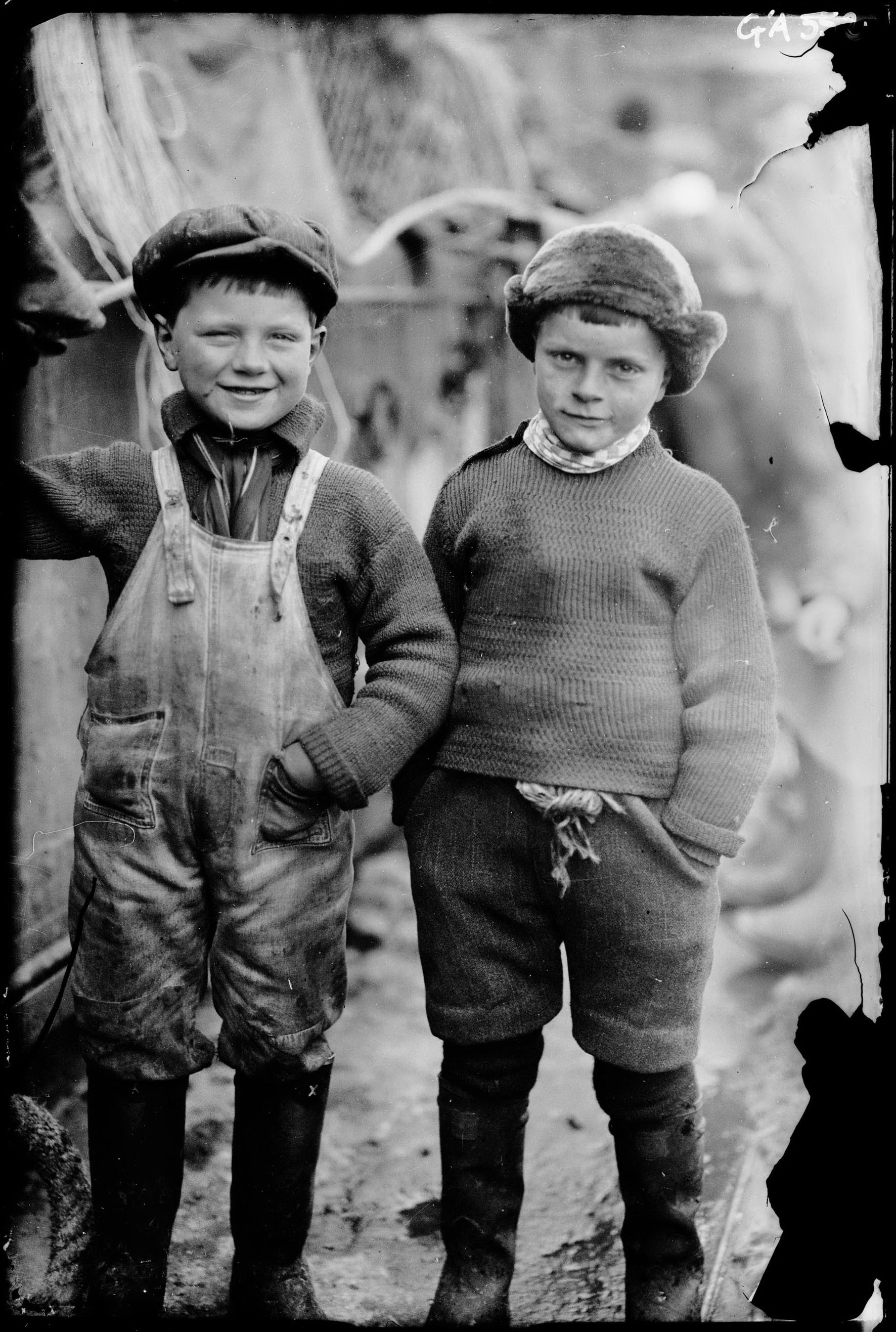 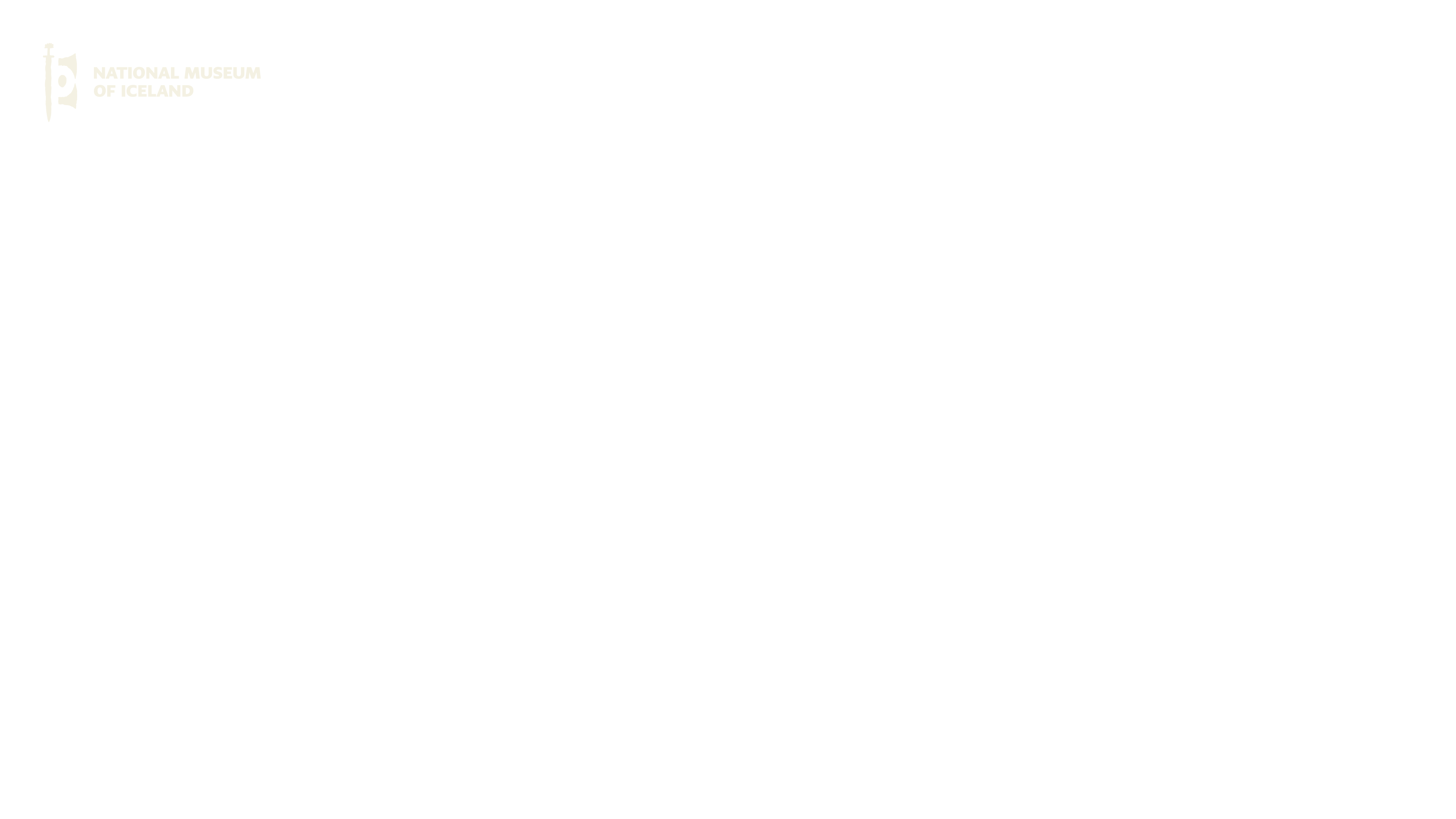 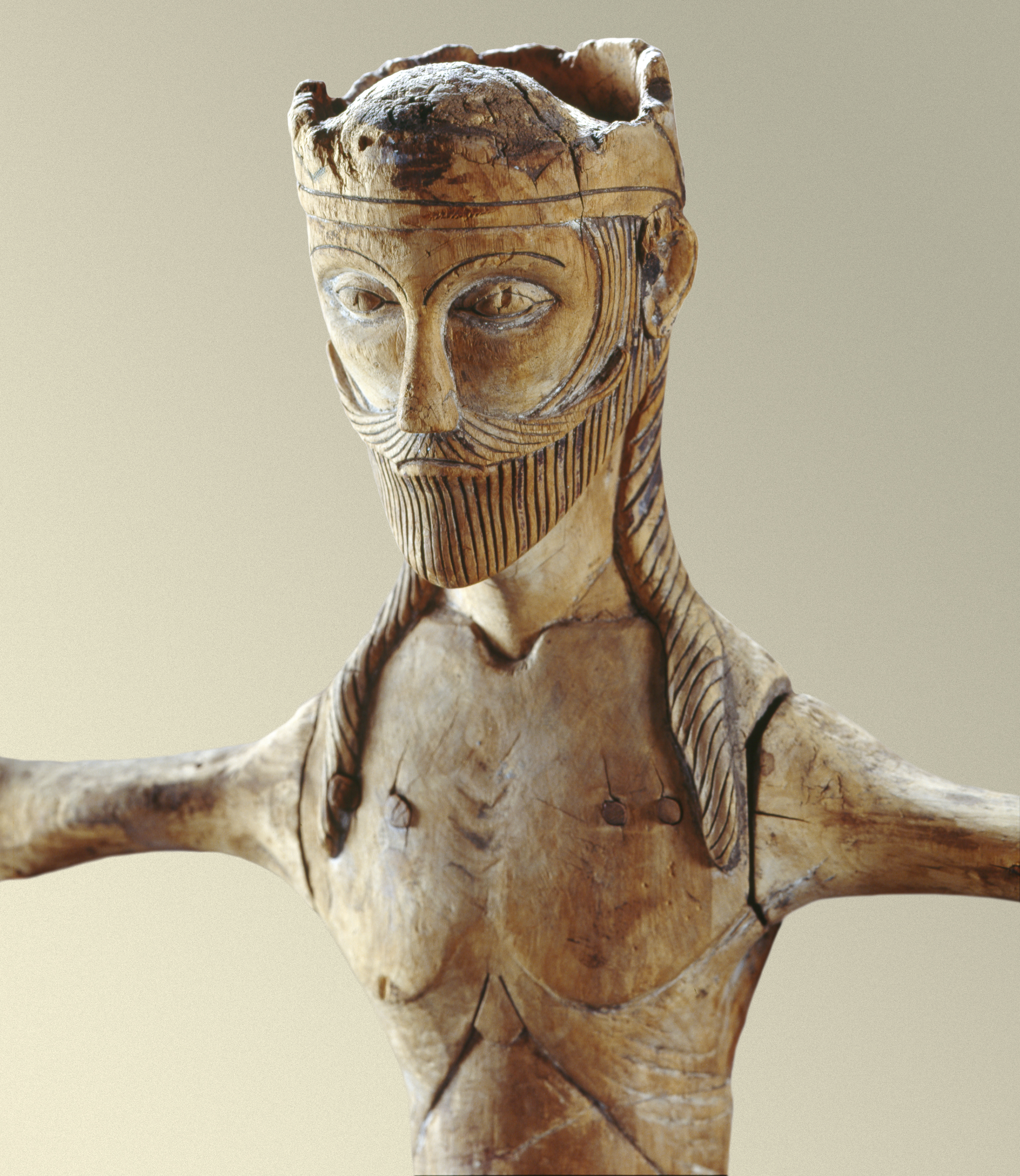 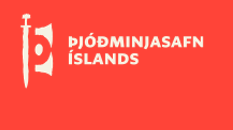 Börn við vinnu til sjávar og sveita
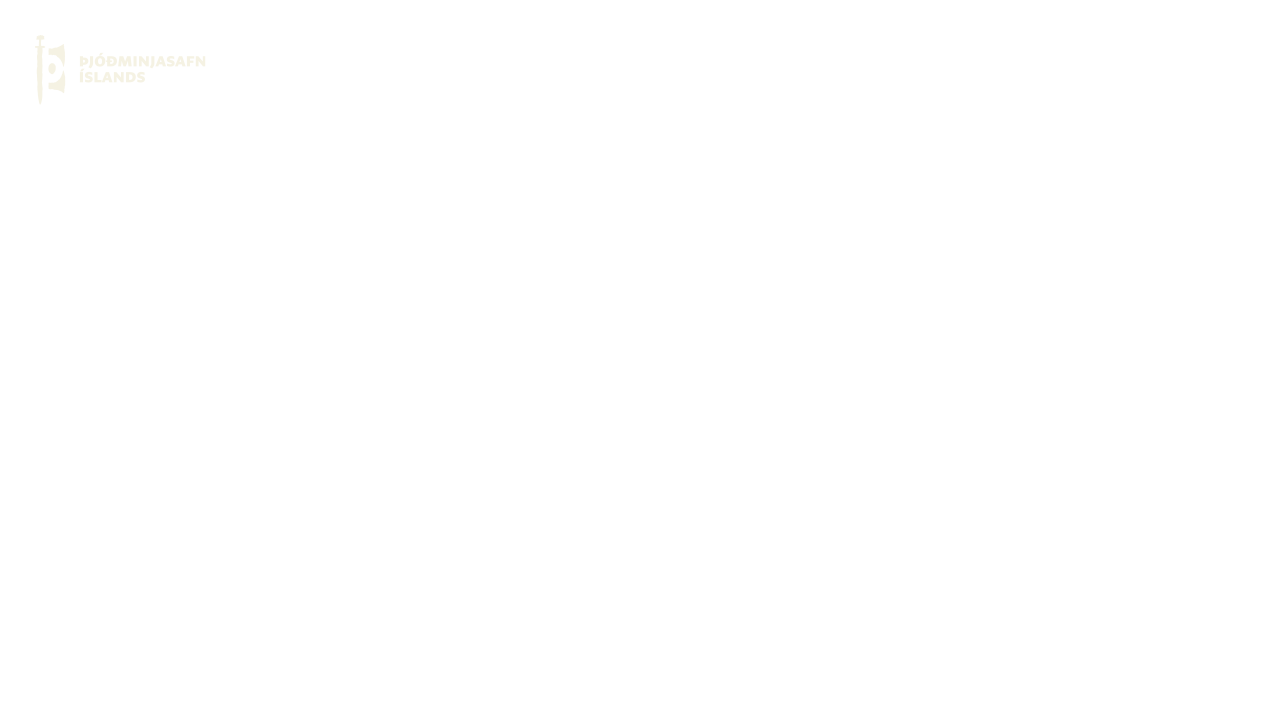 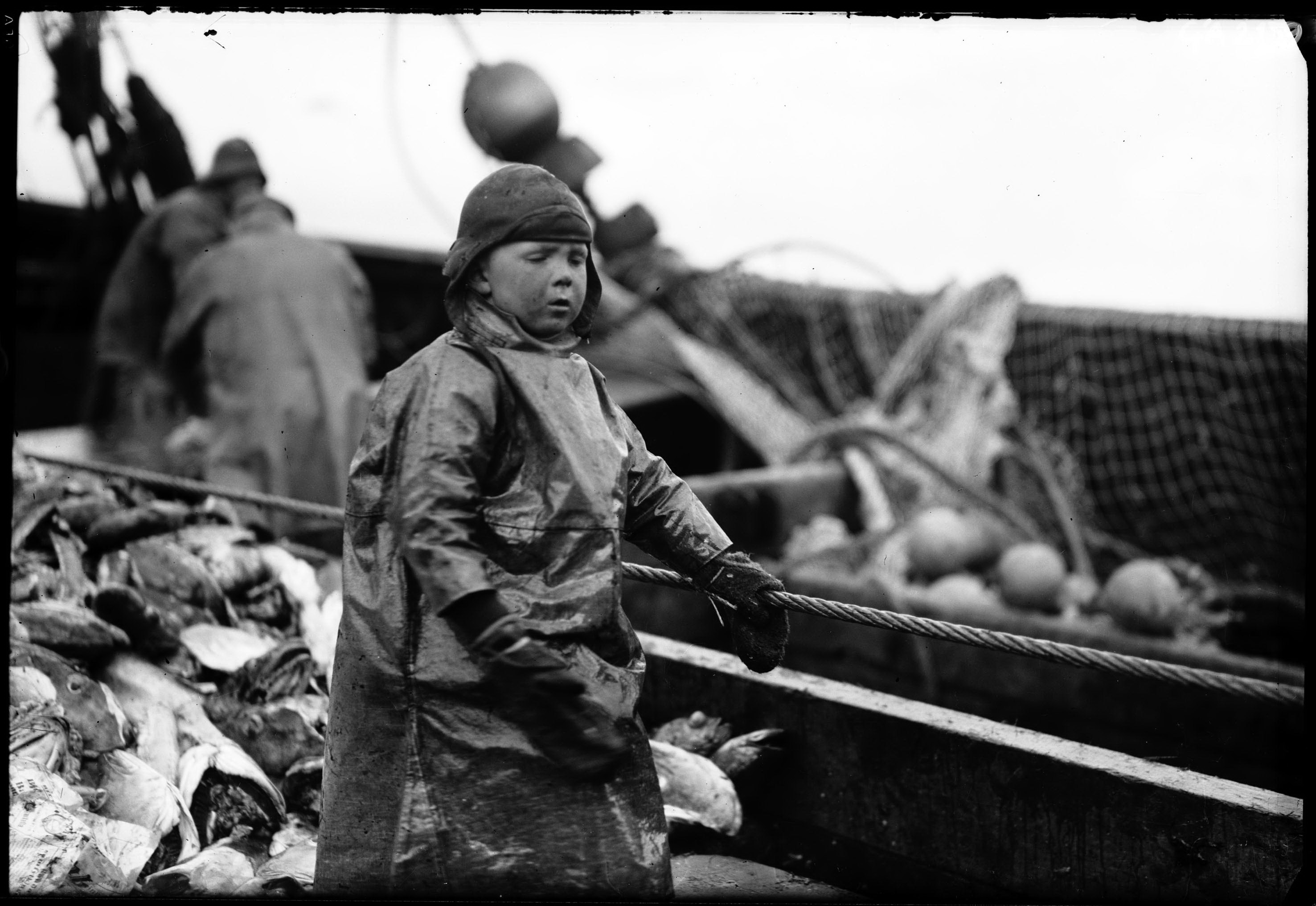 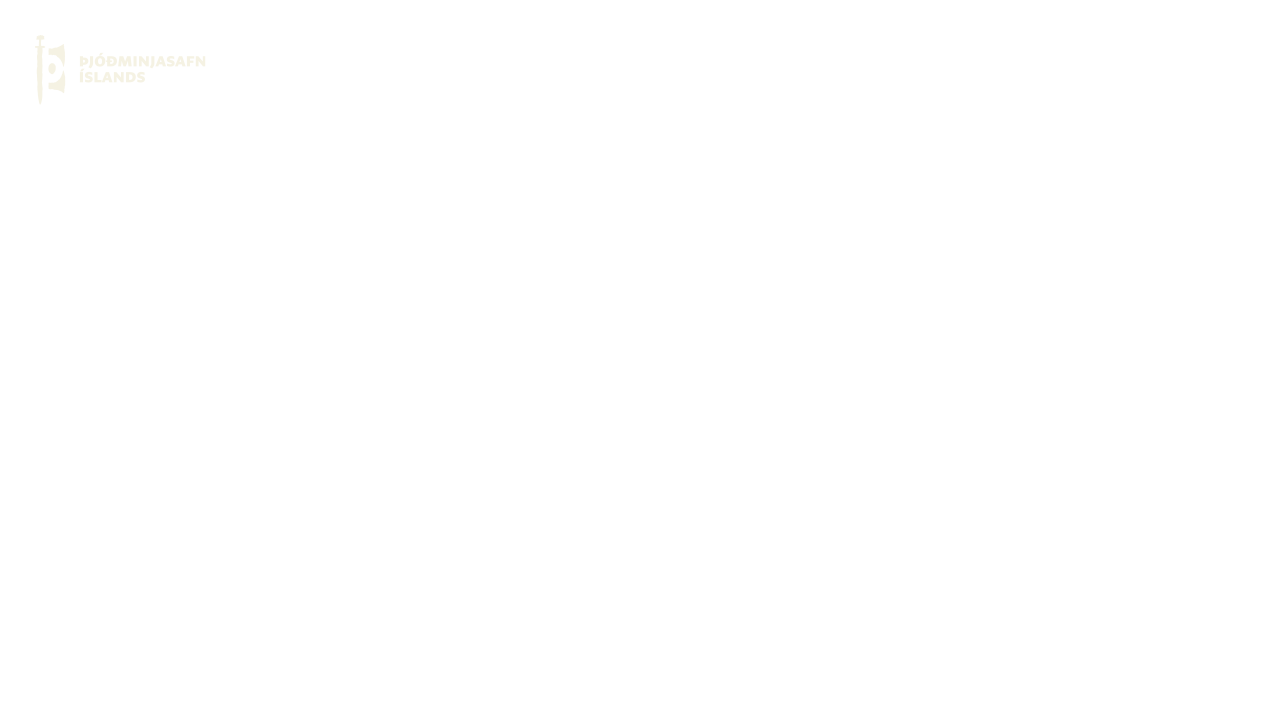 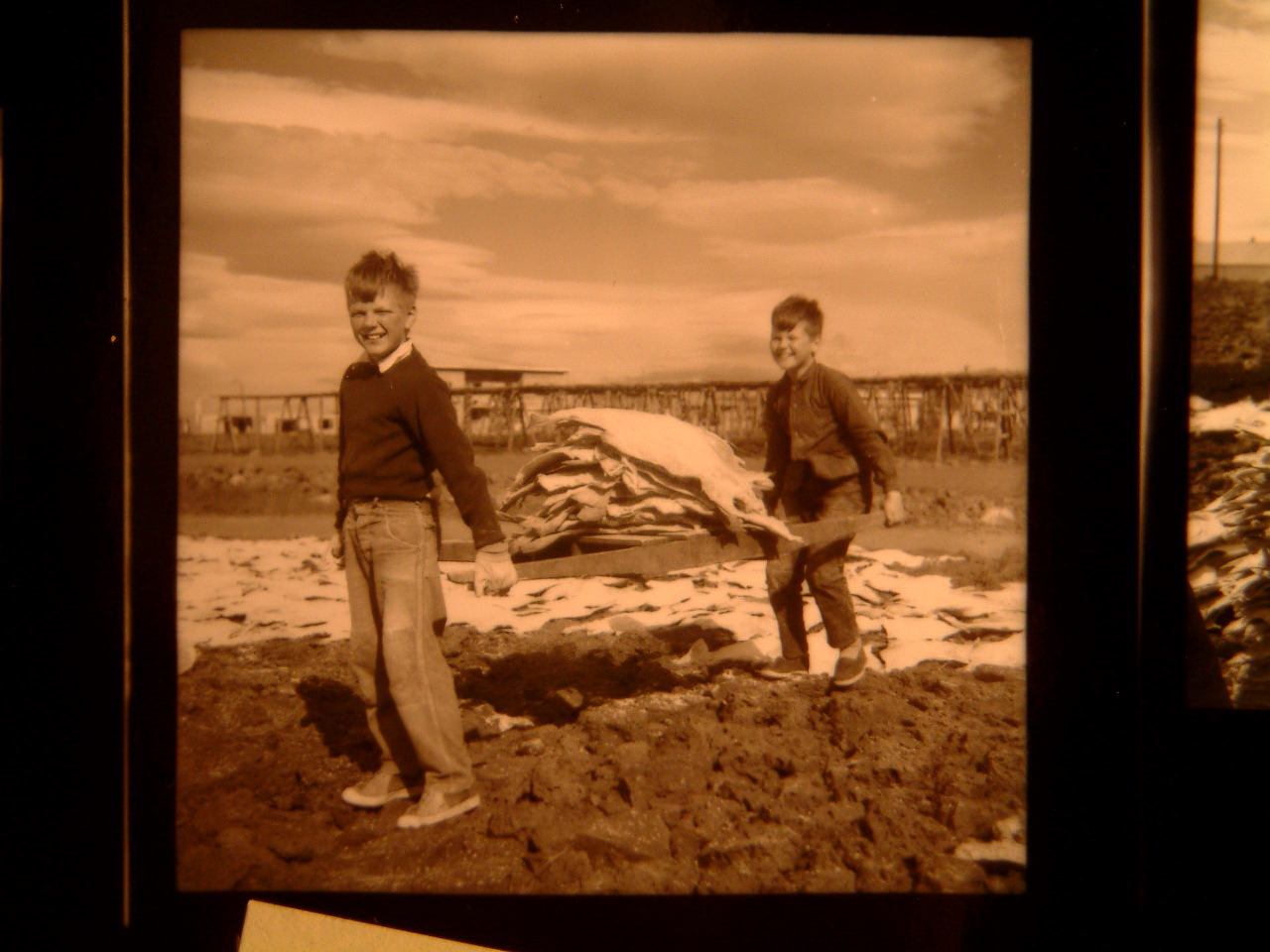 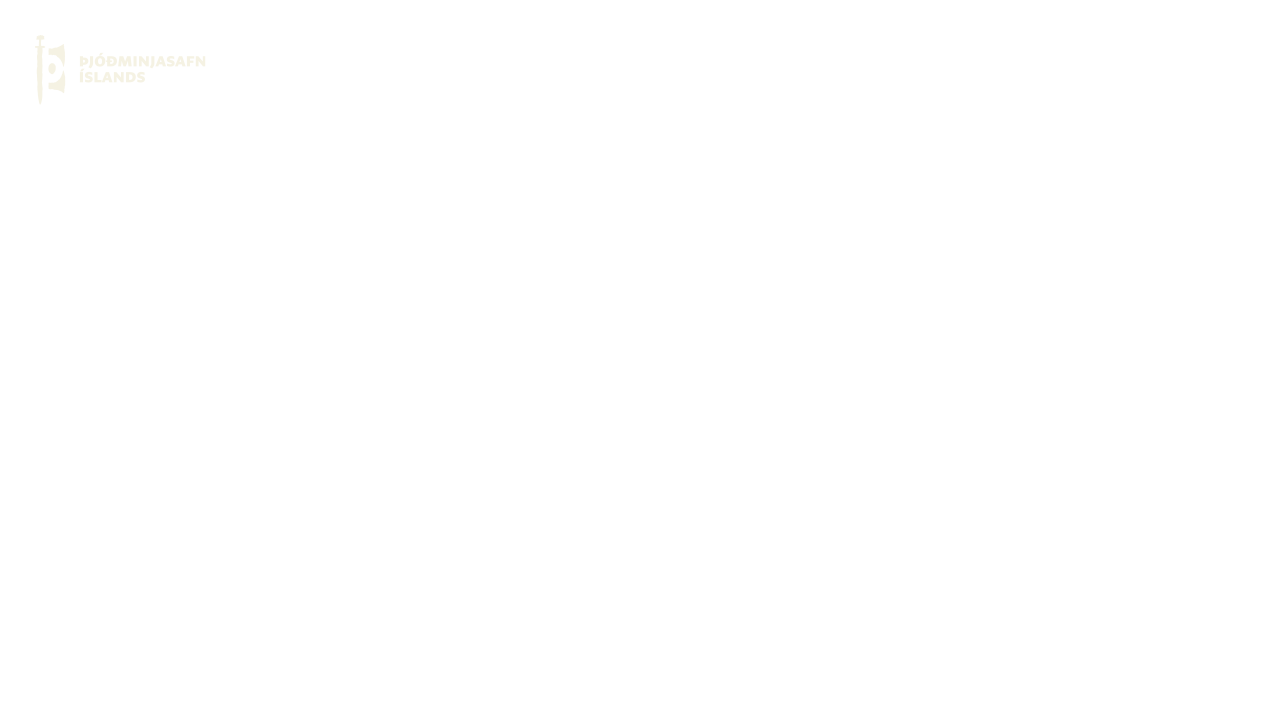 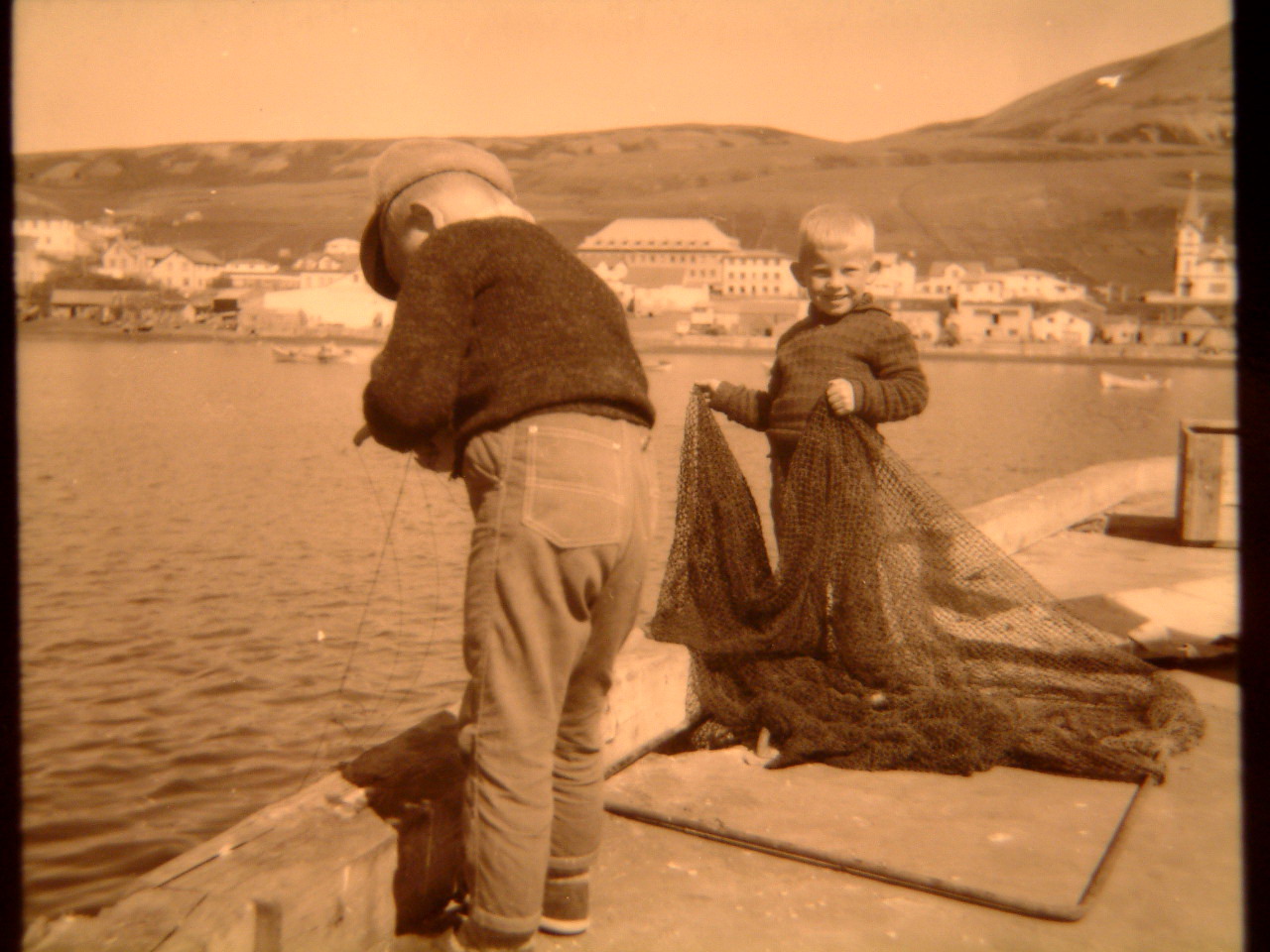 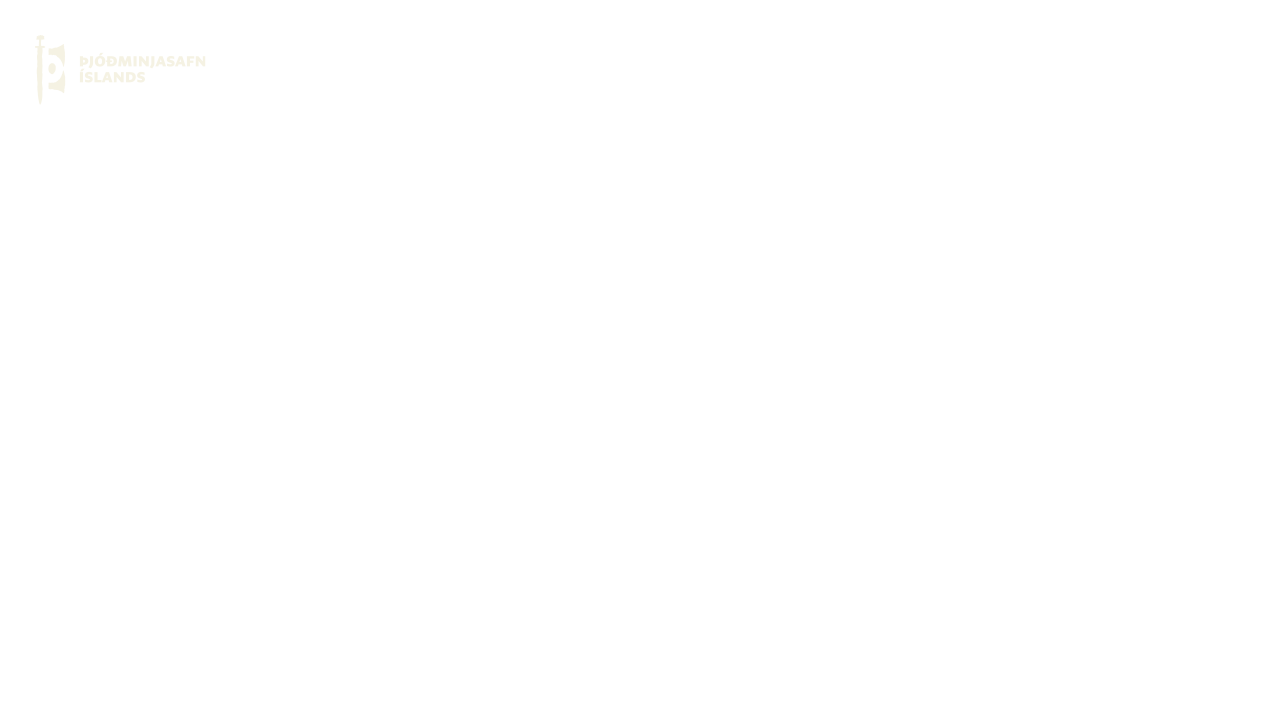 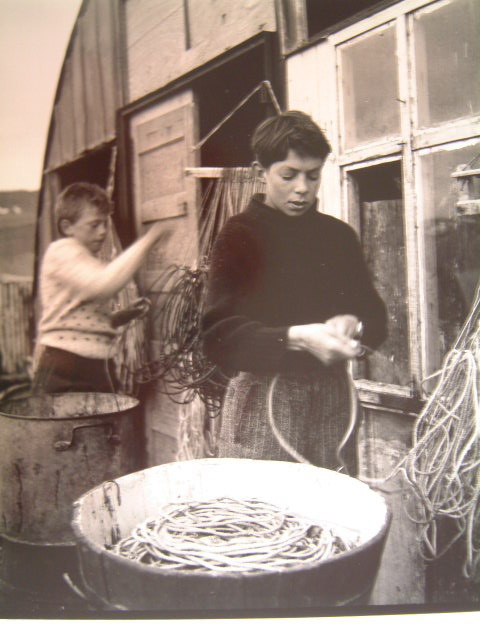 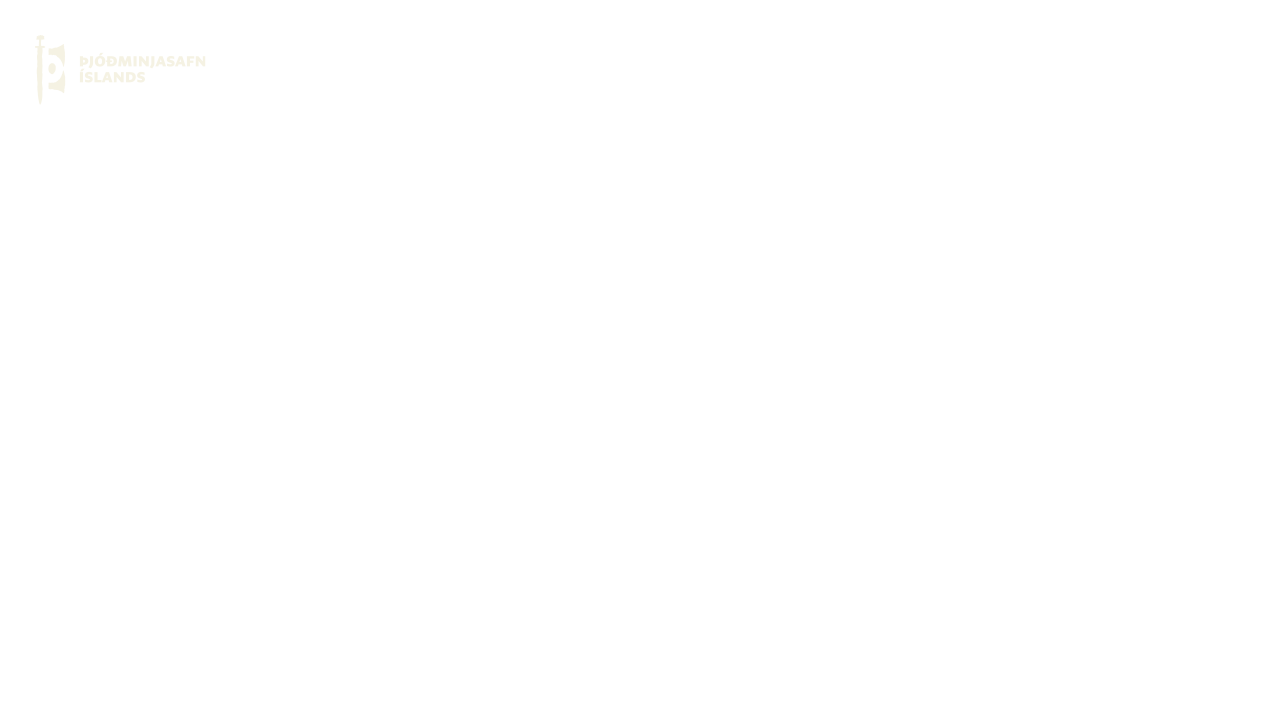 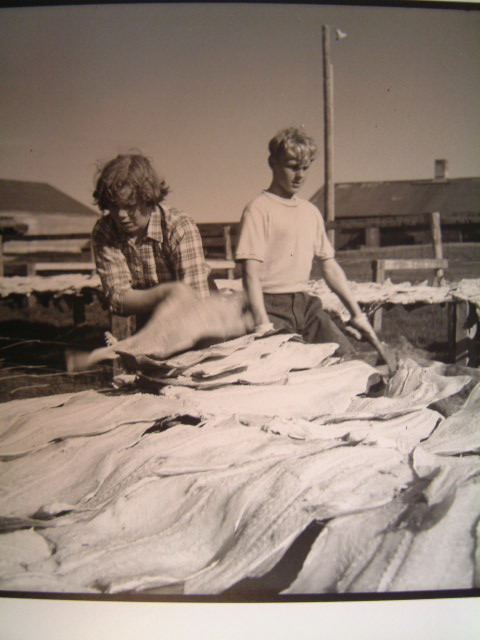 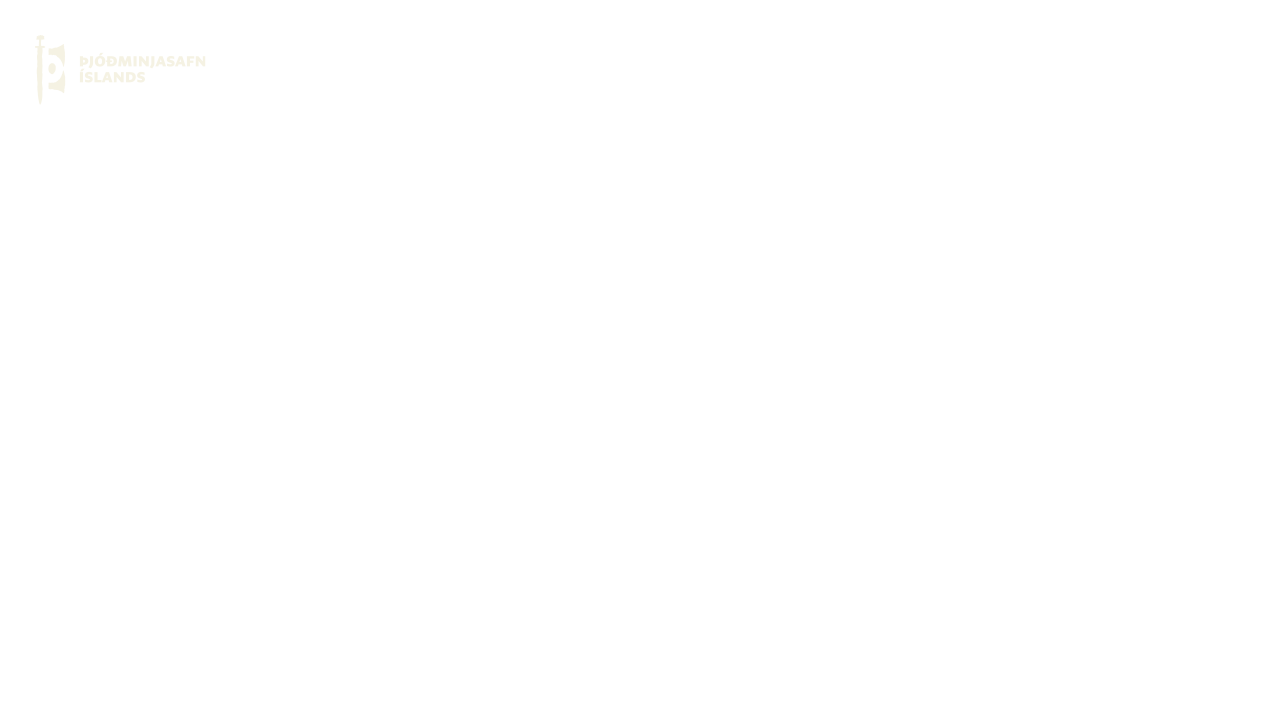 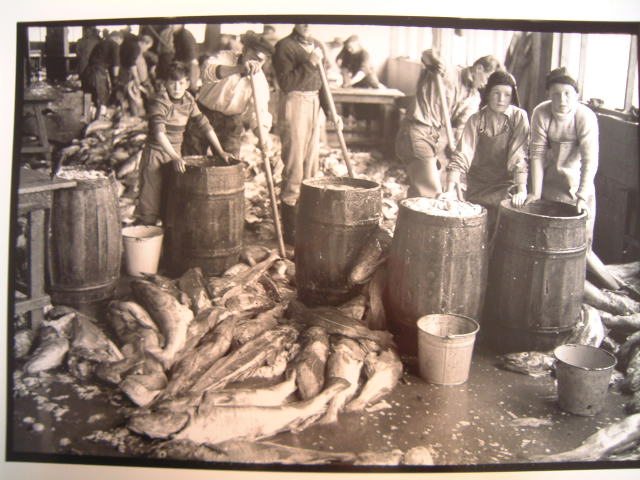 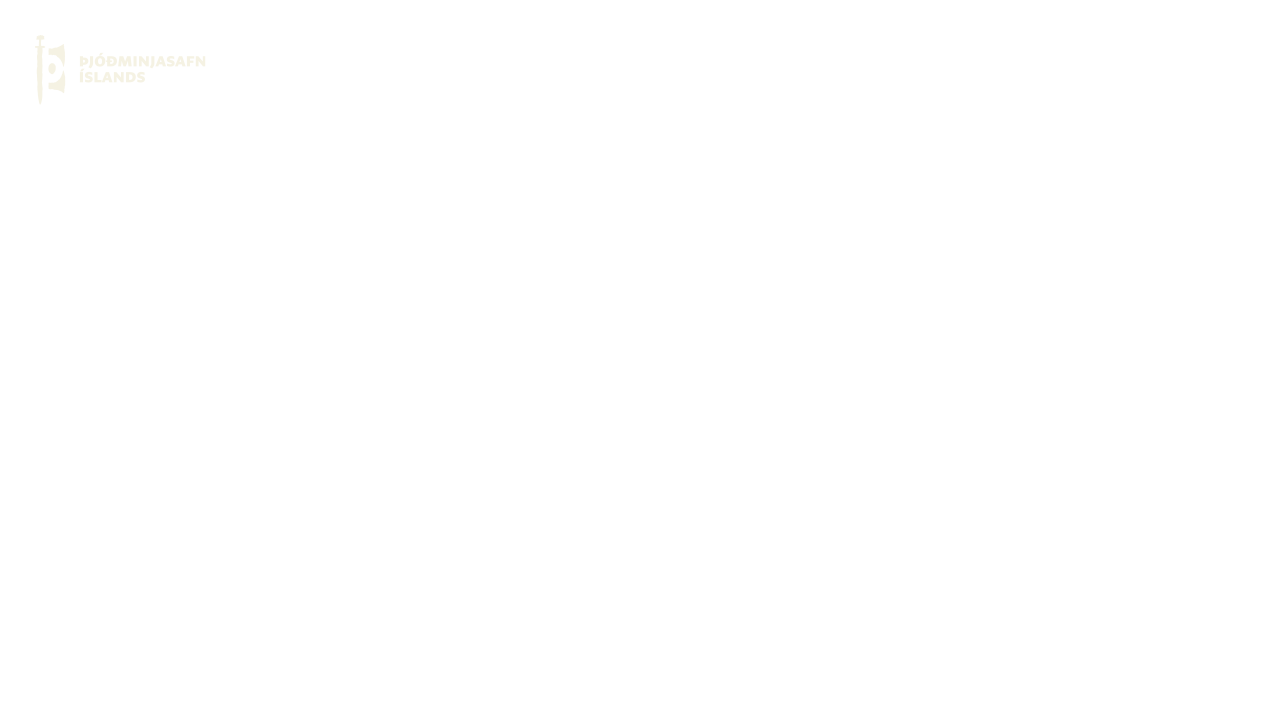 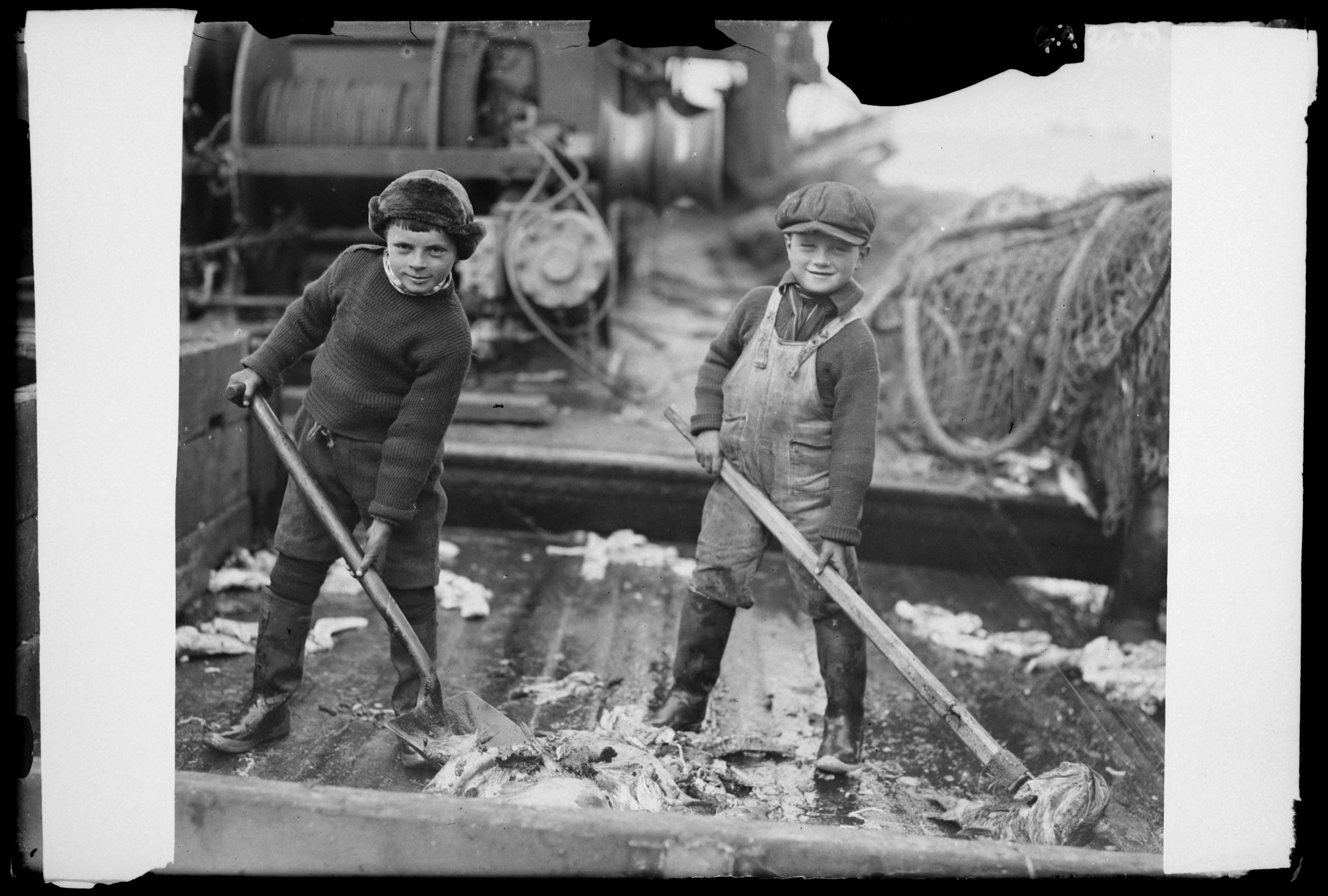 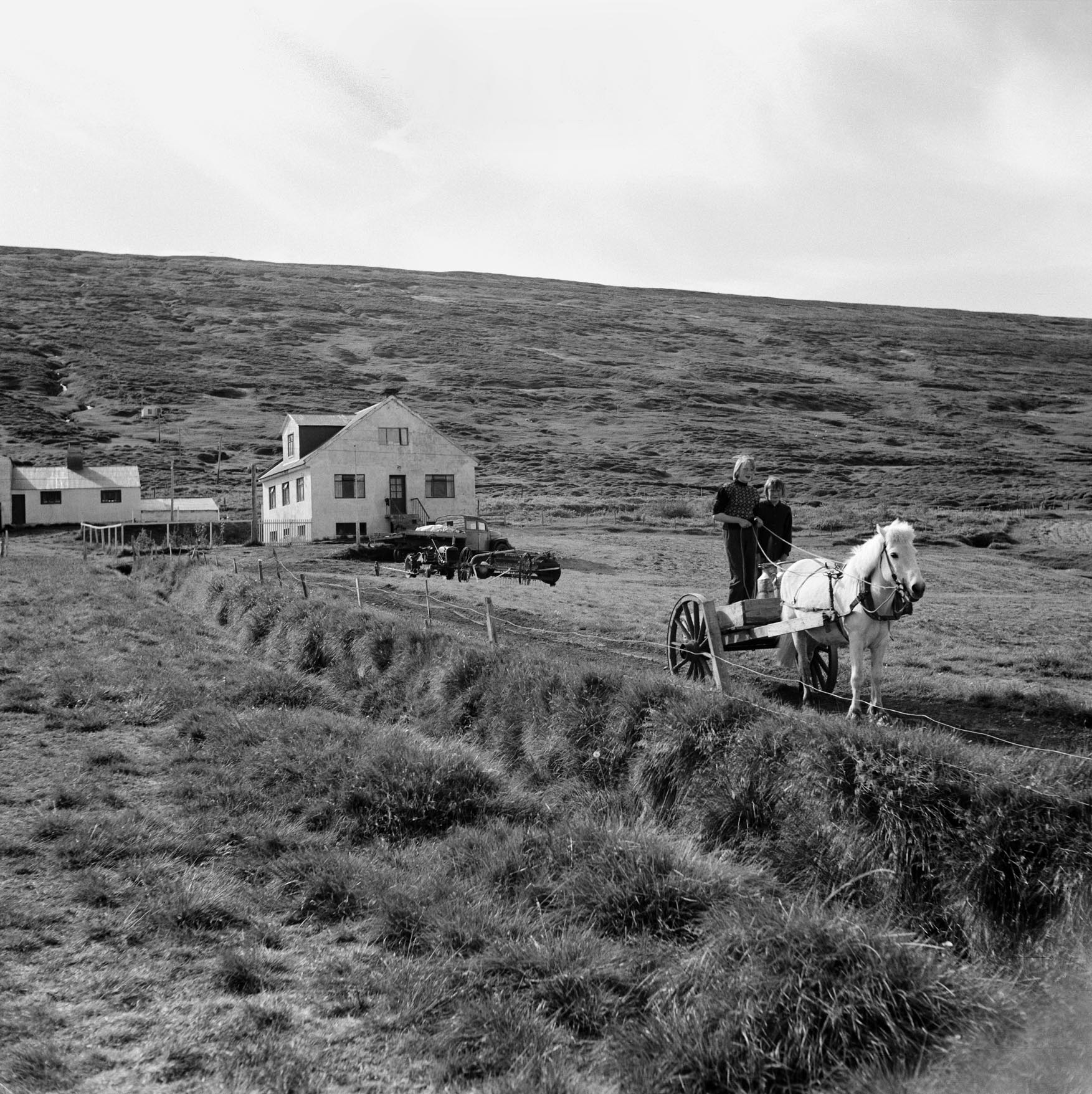 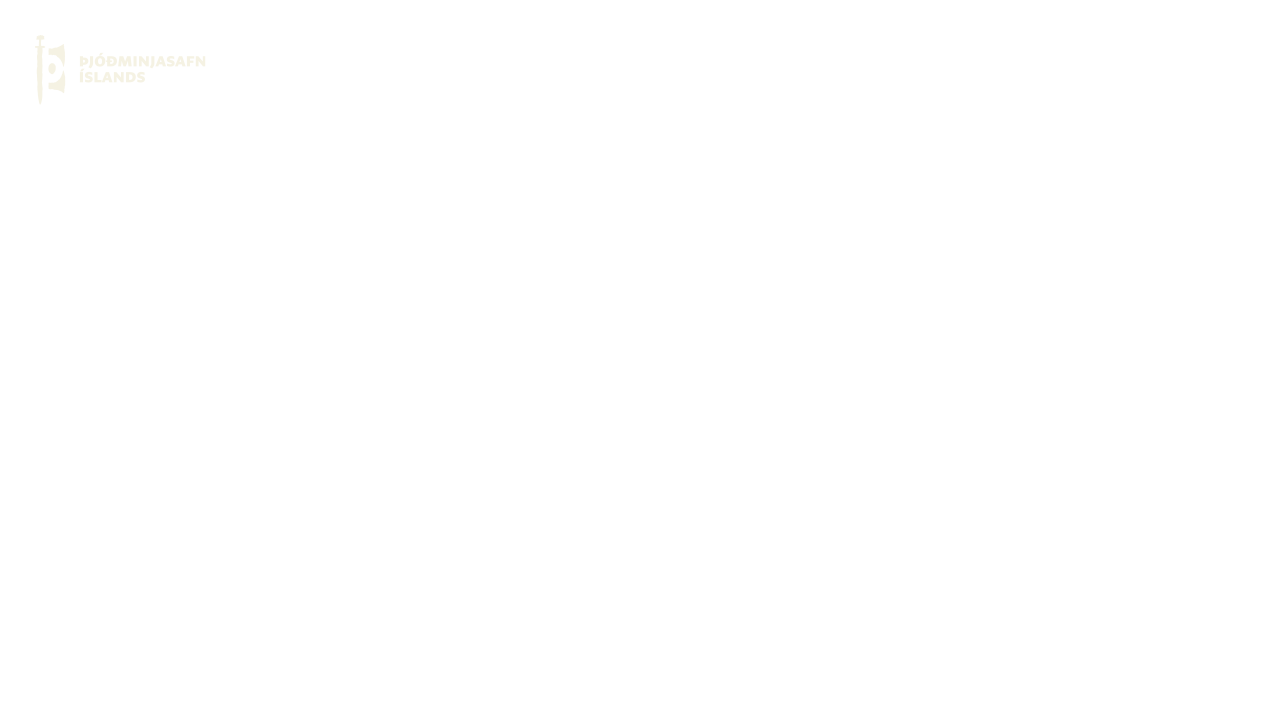 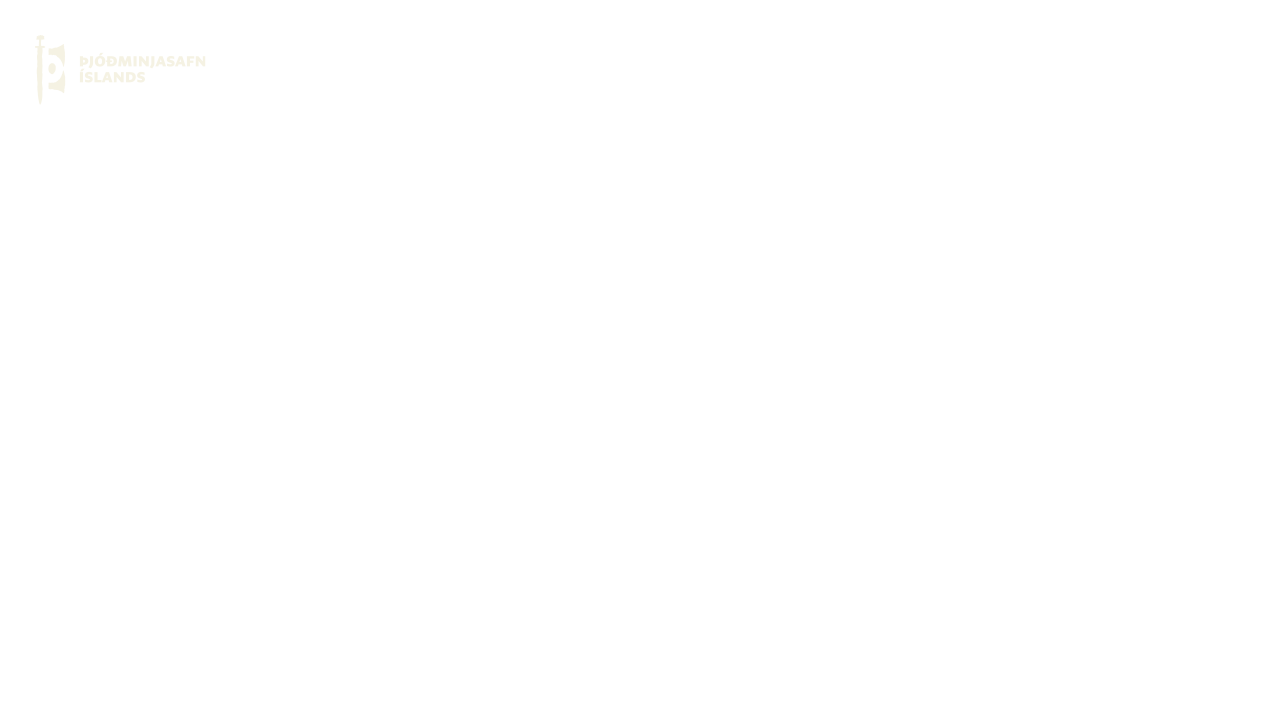 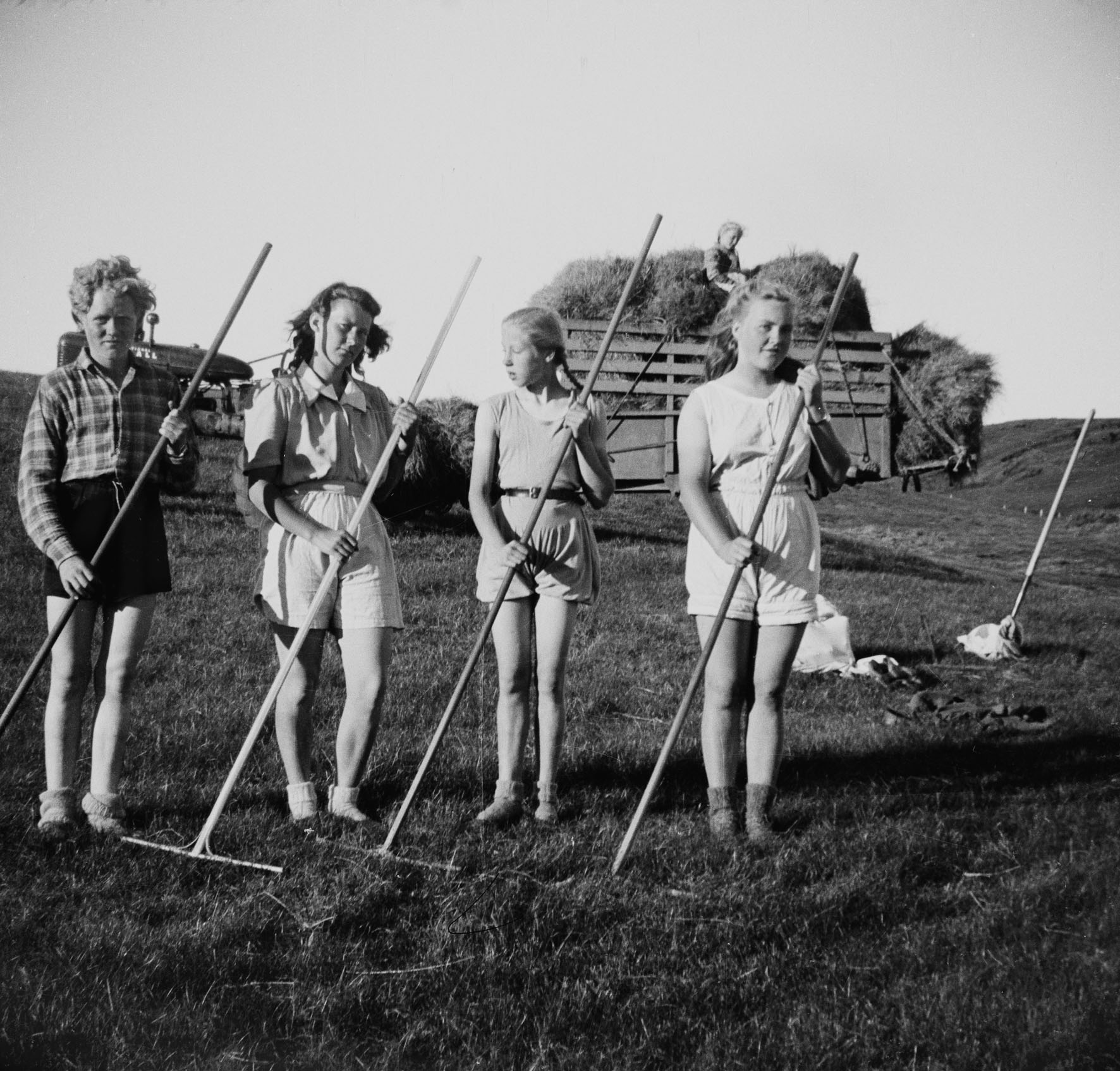 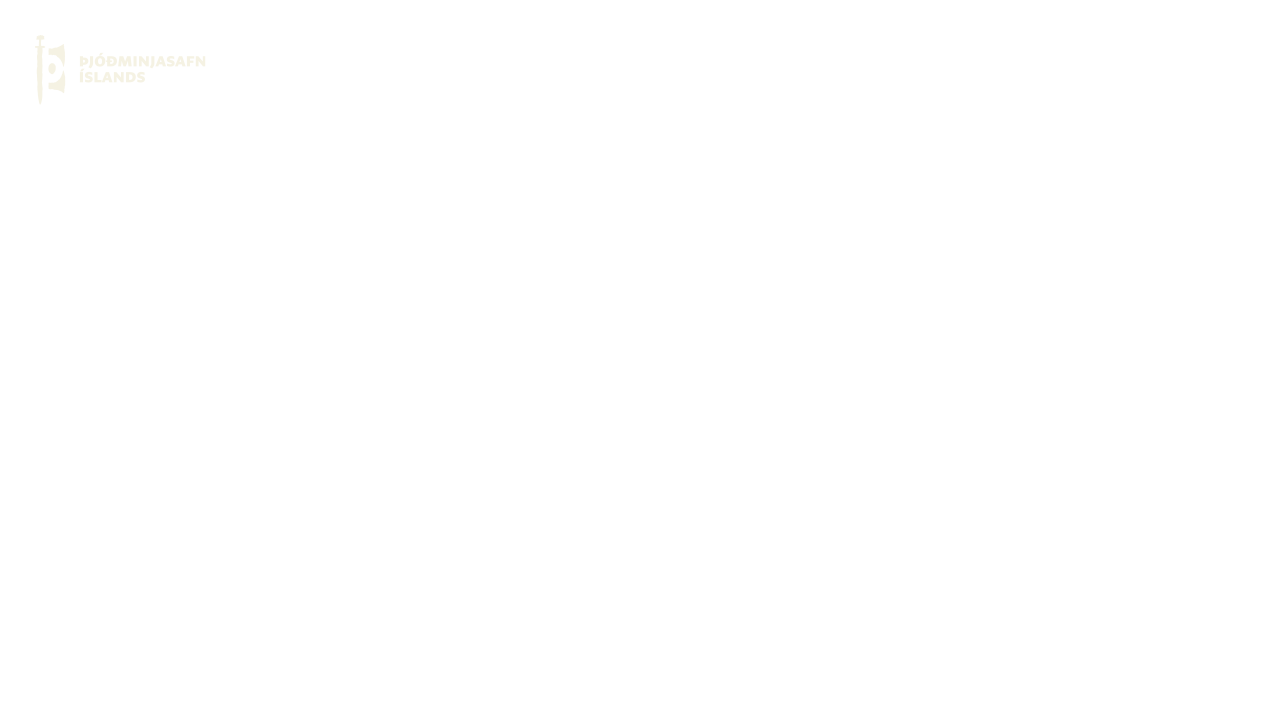 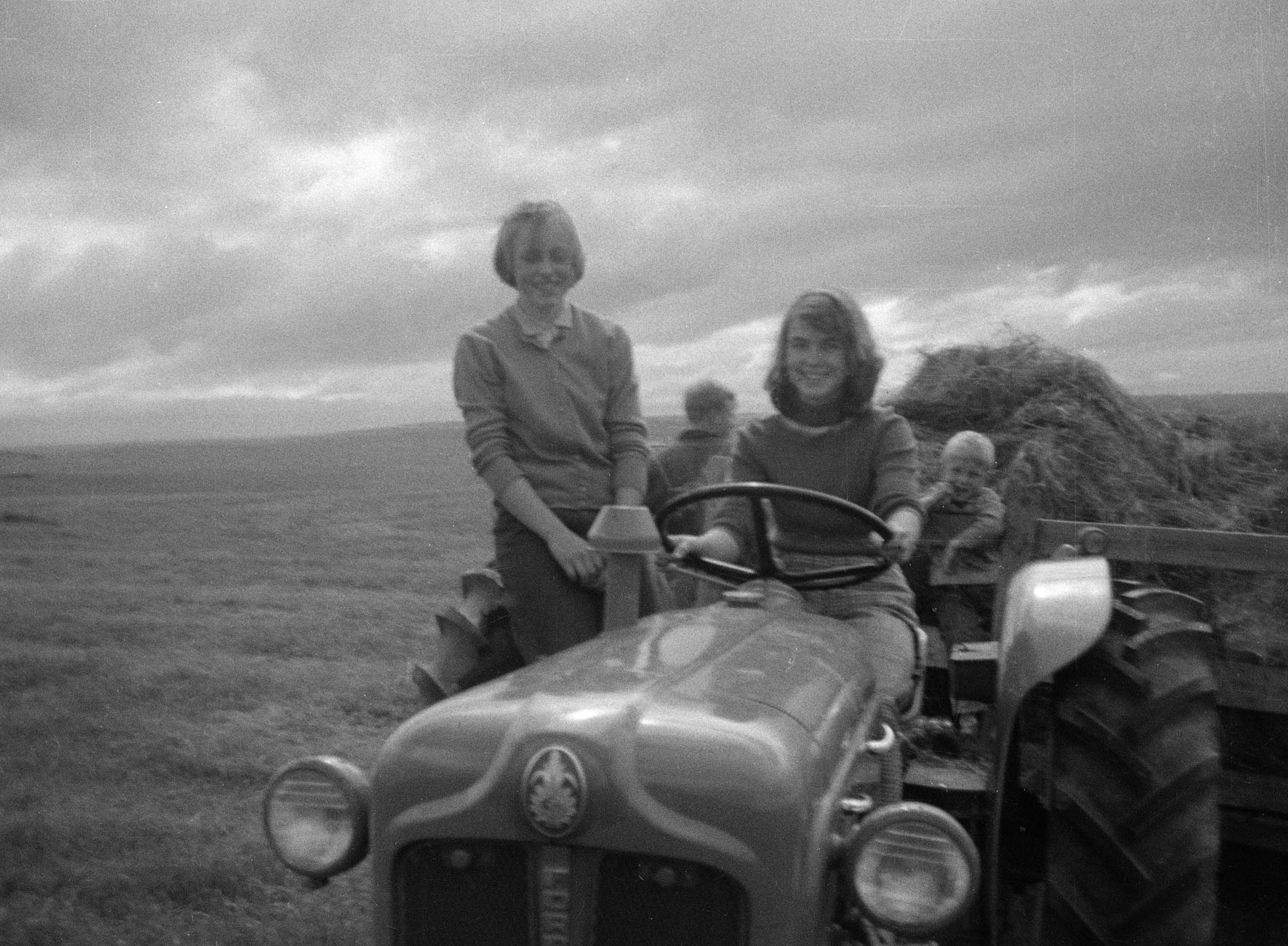 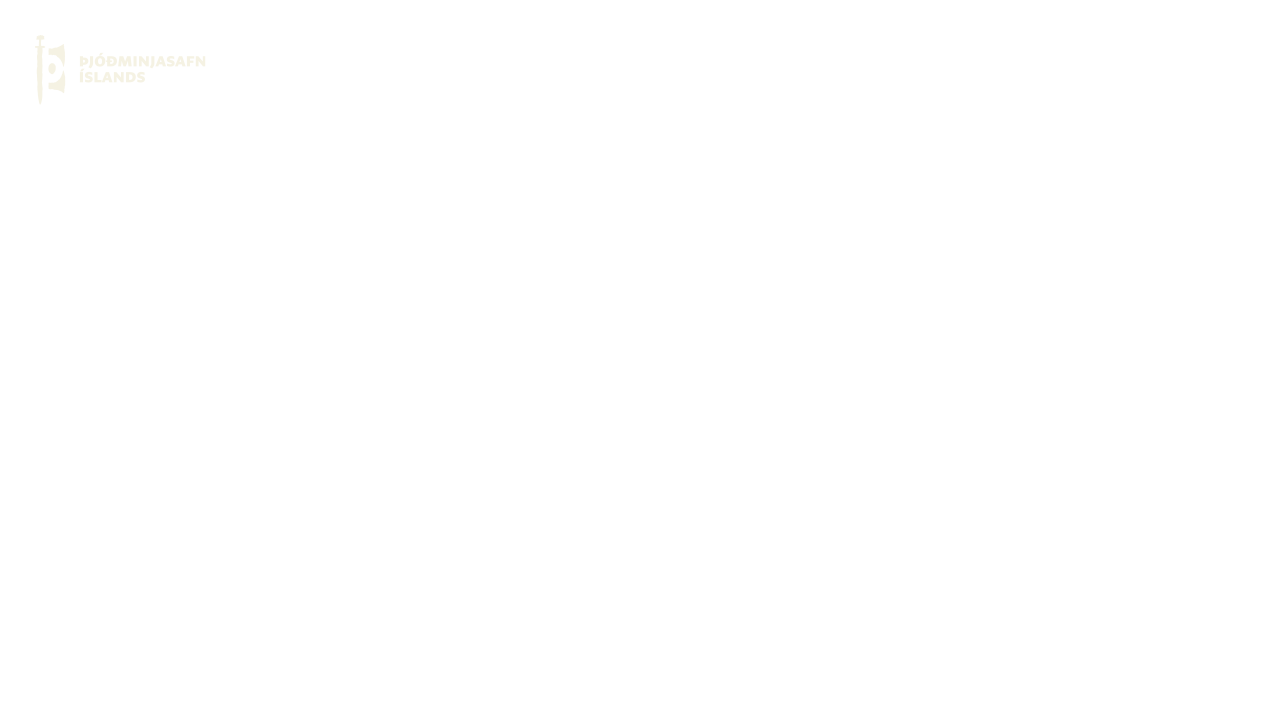 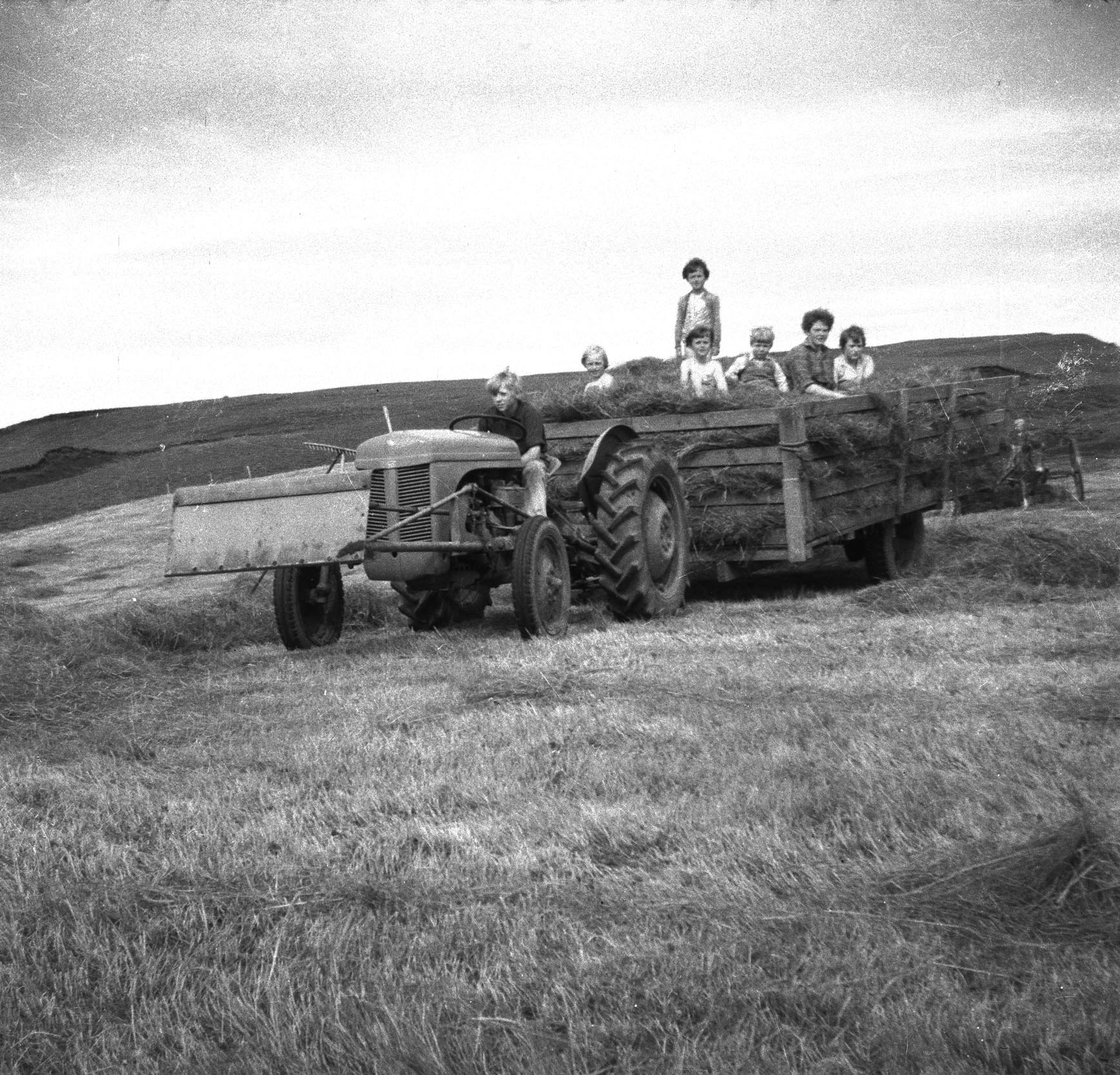 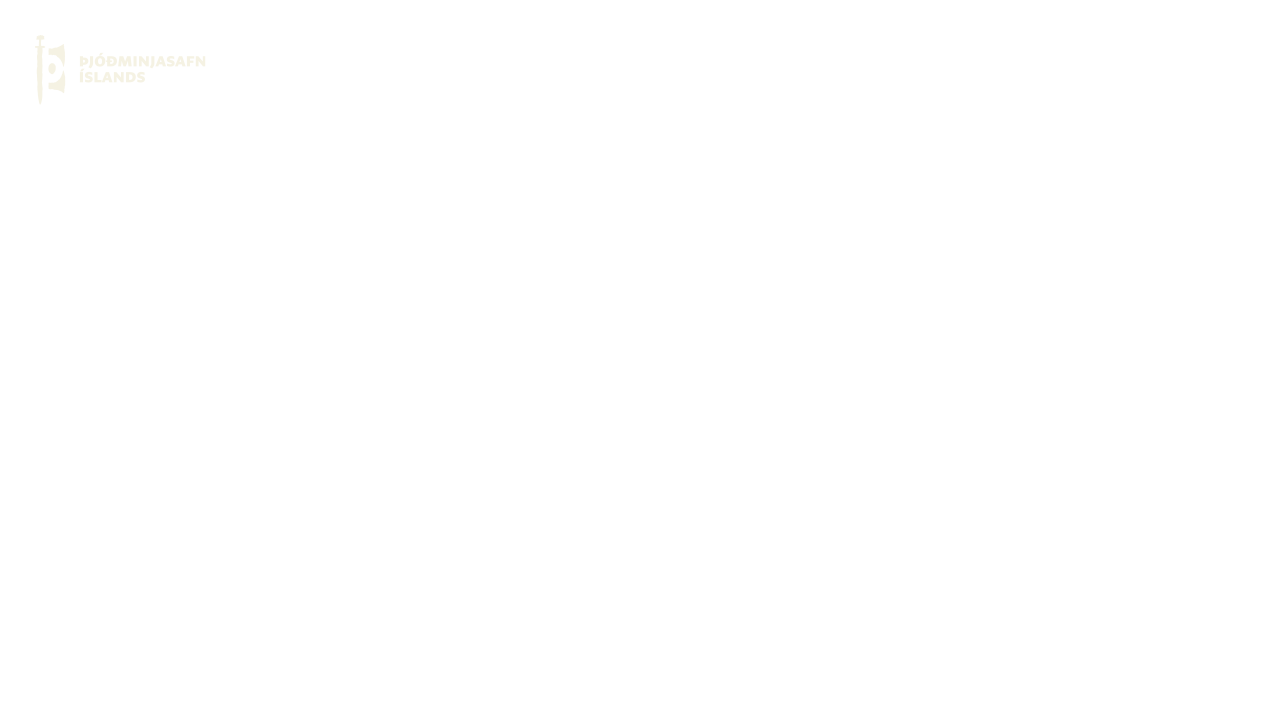 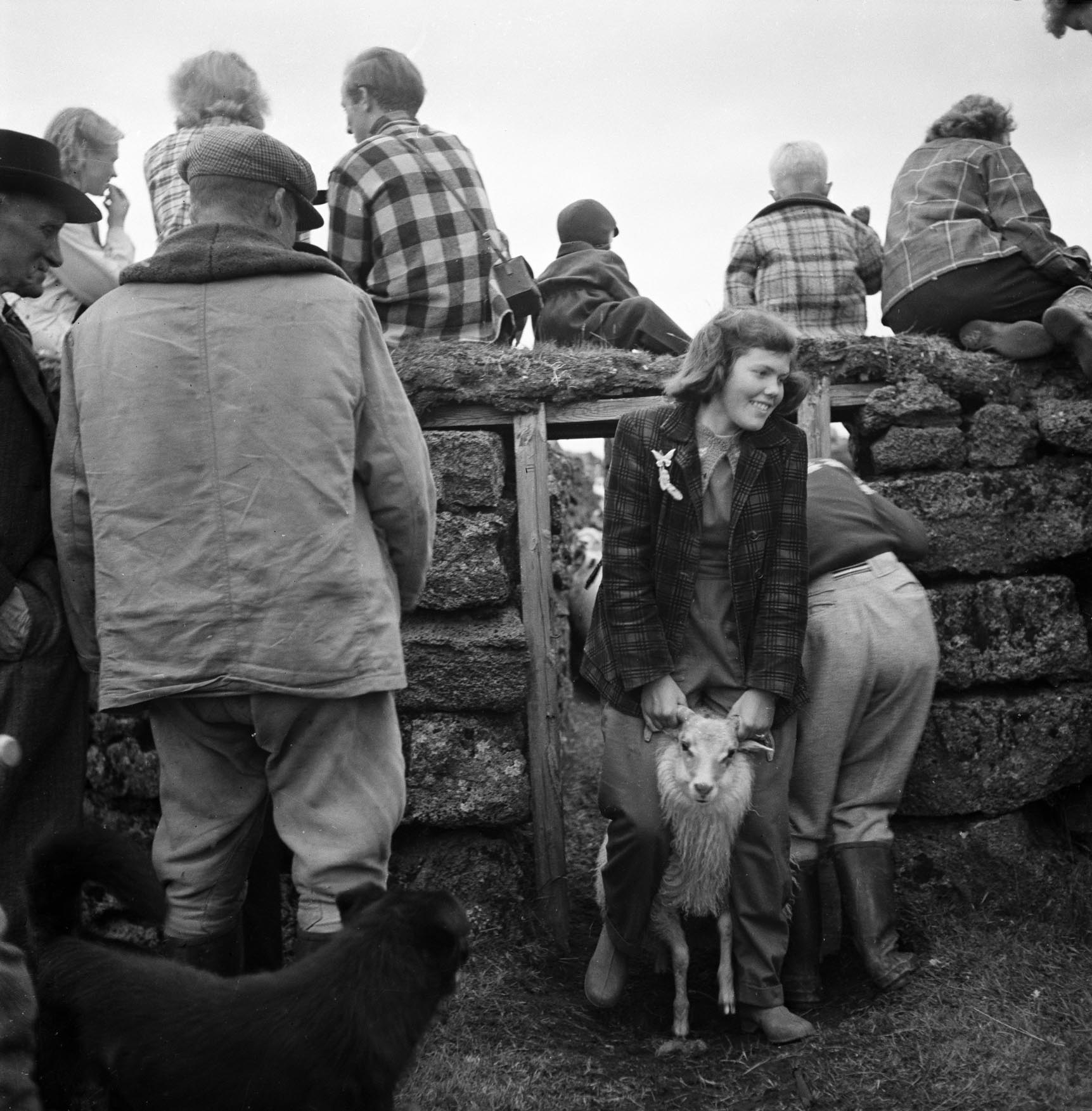 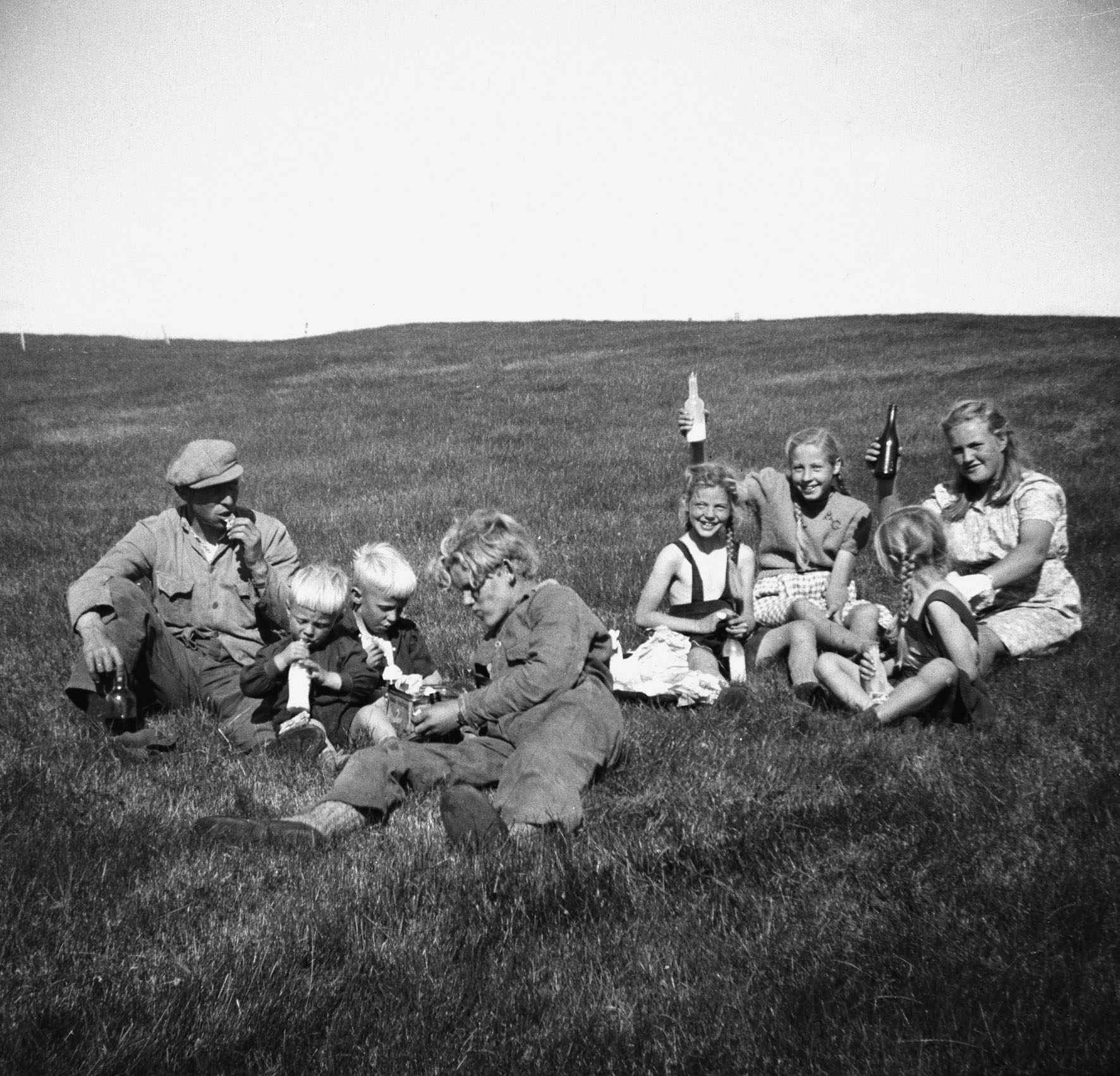 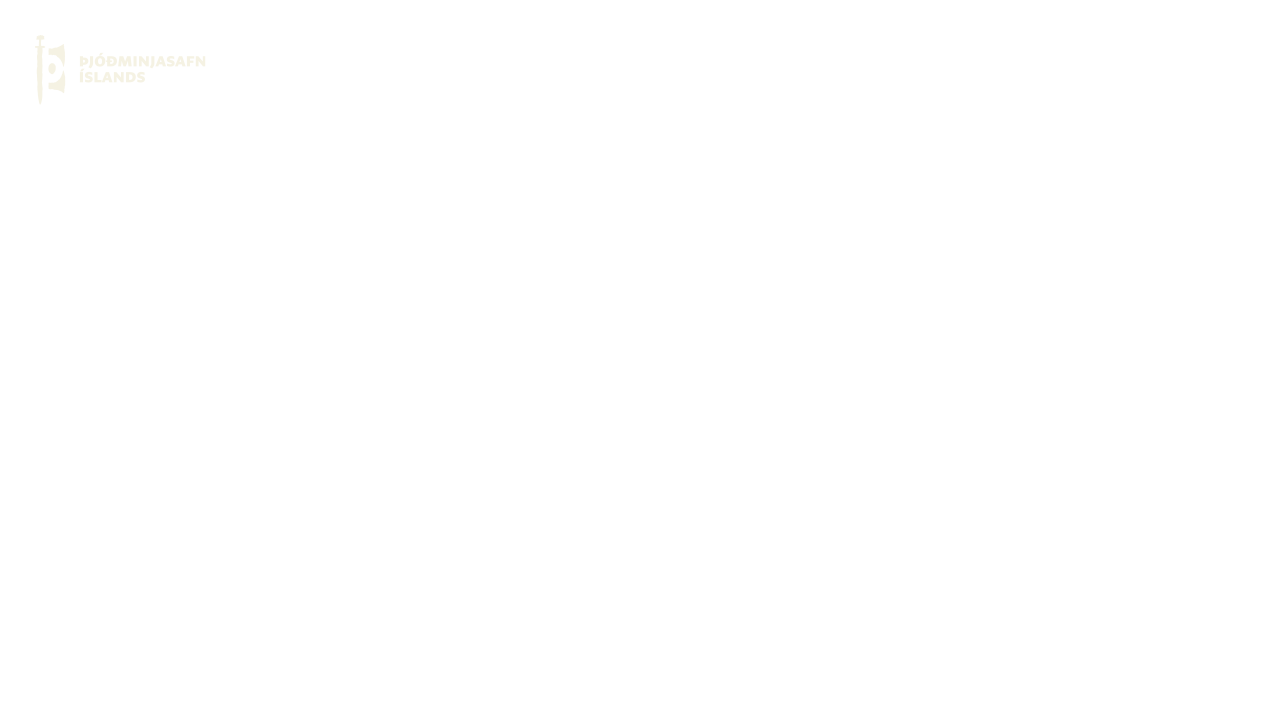 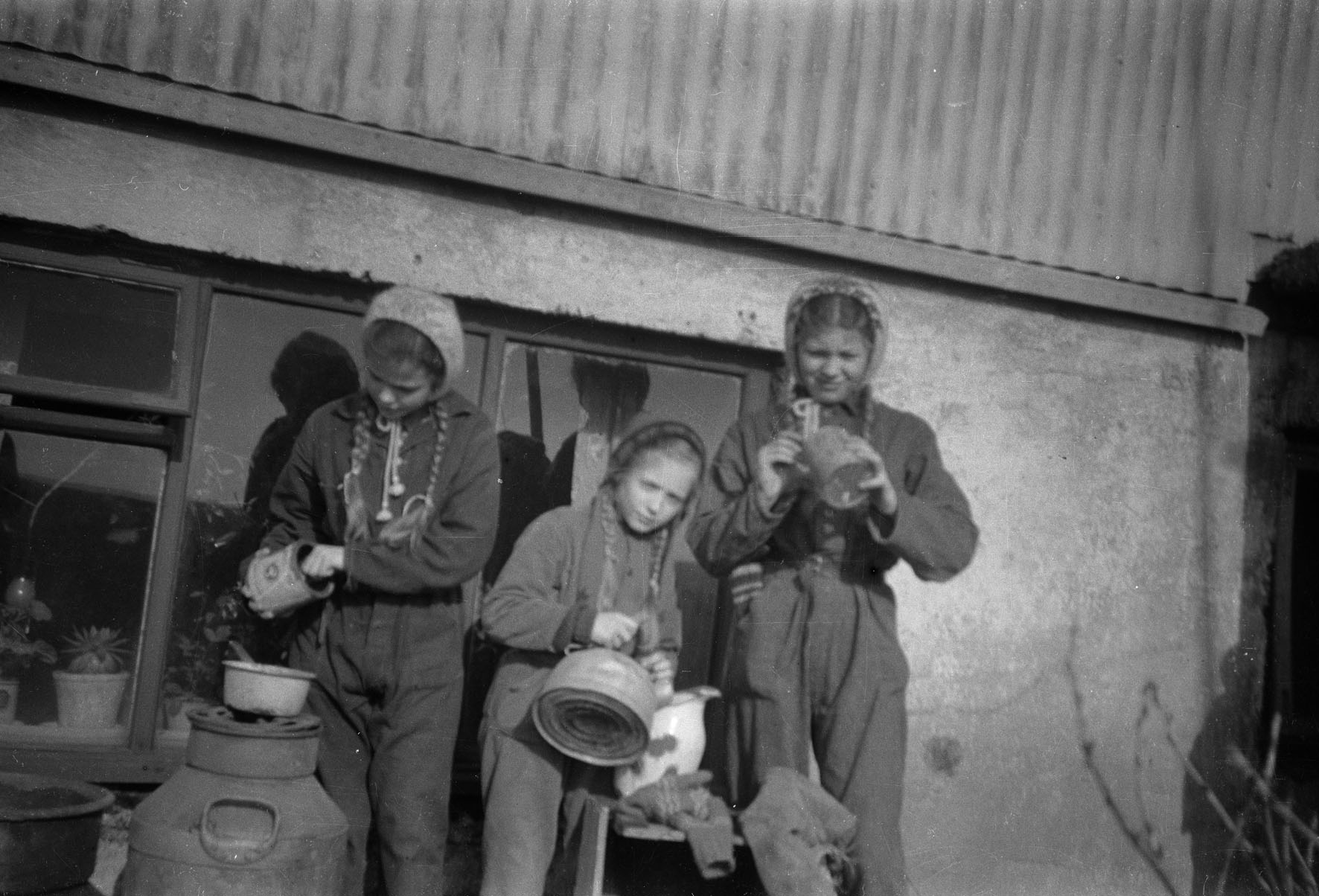 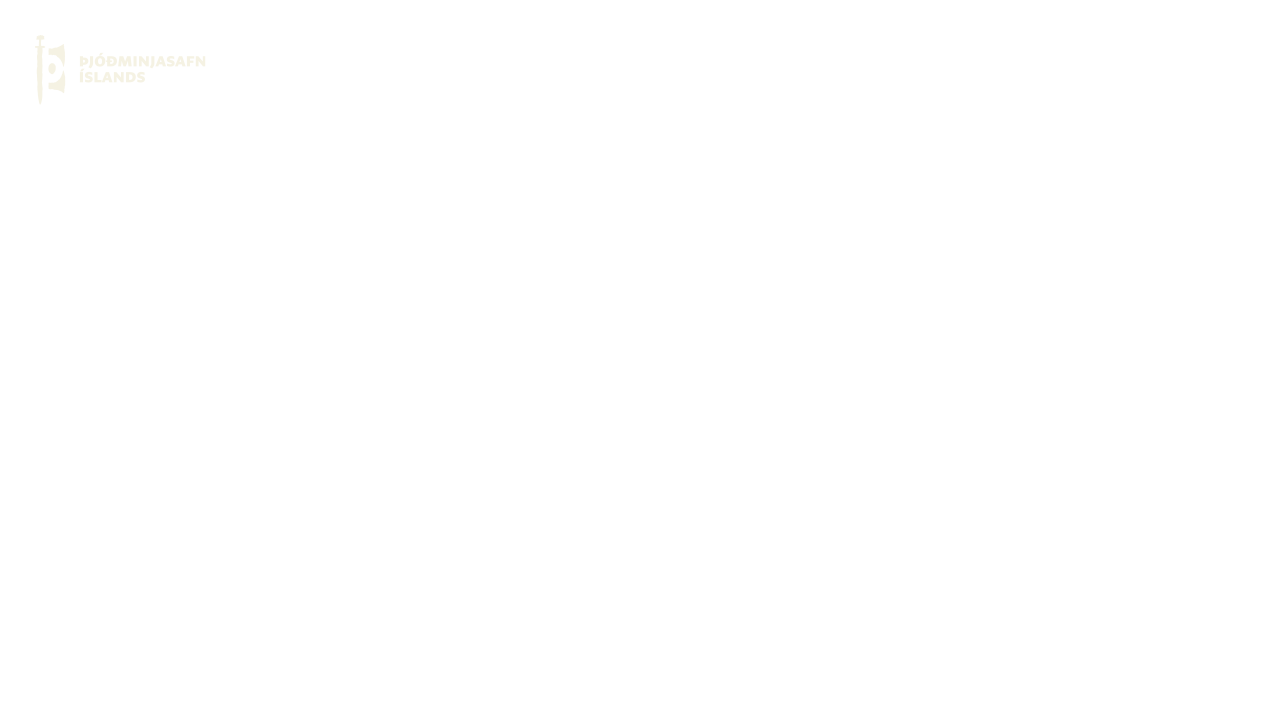 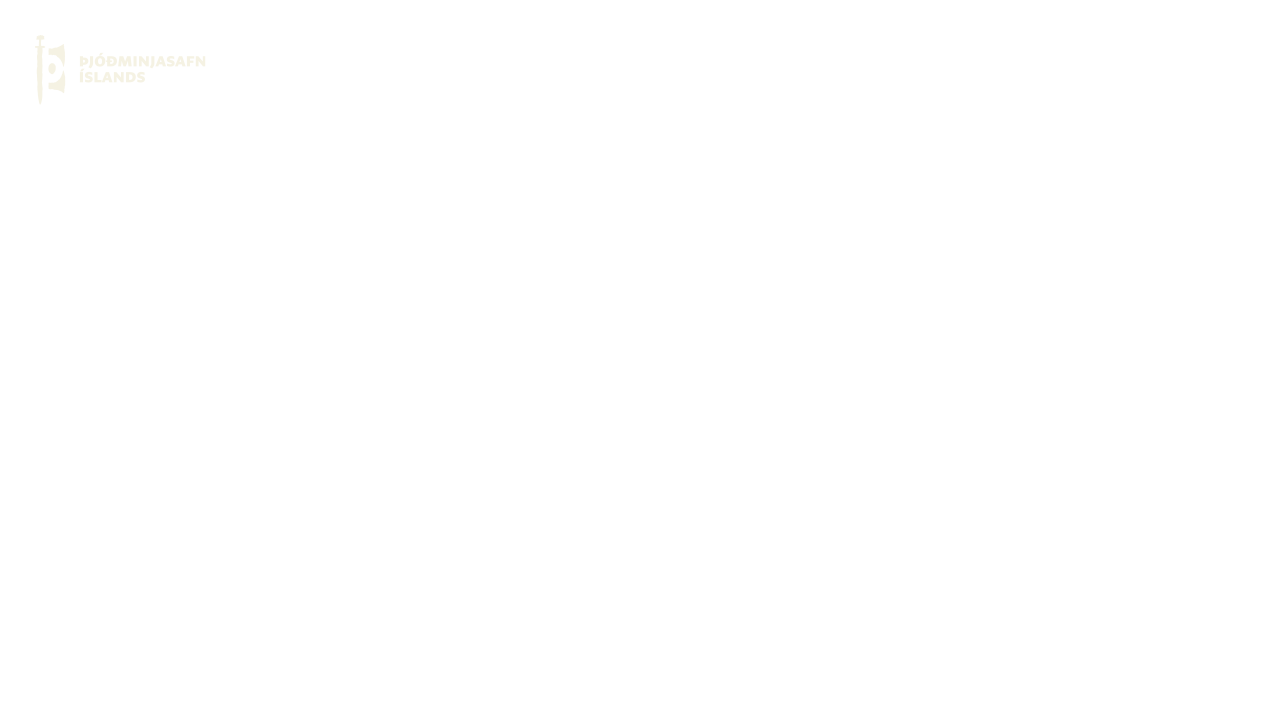 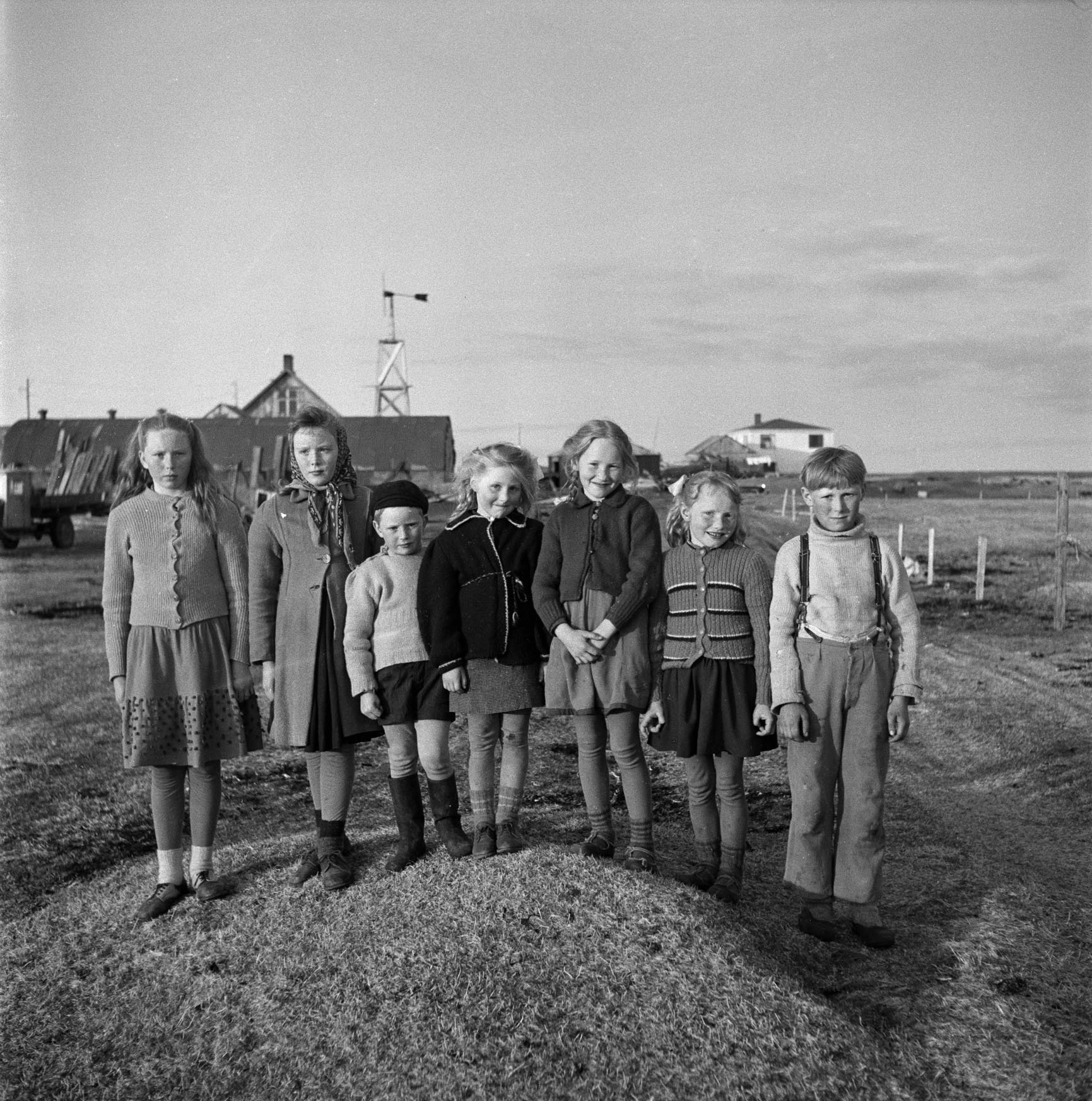 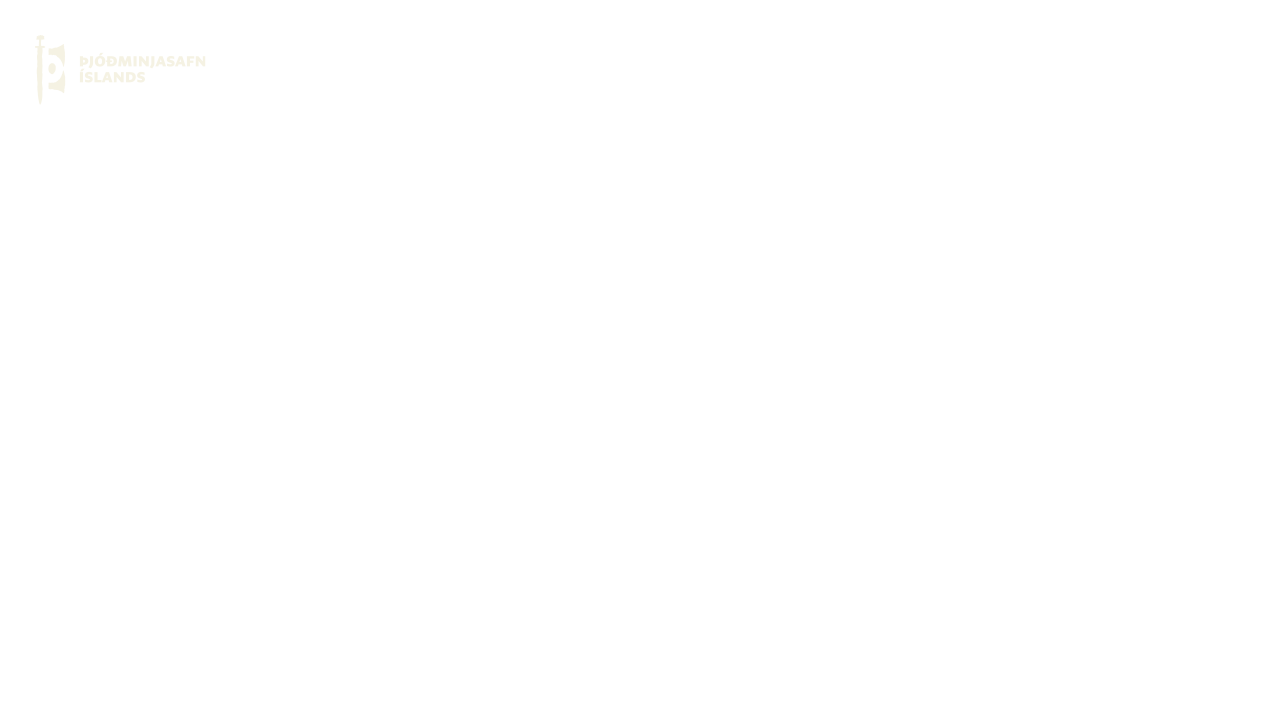 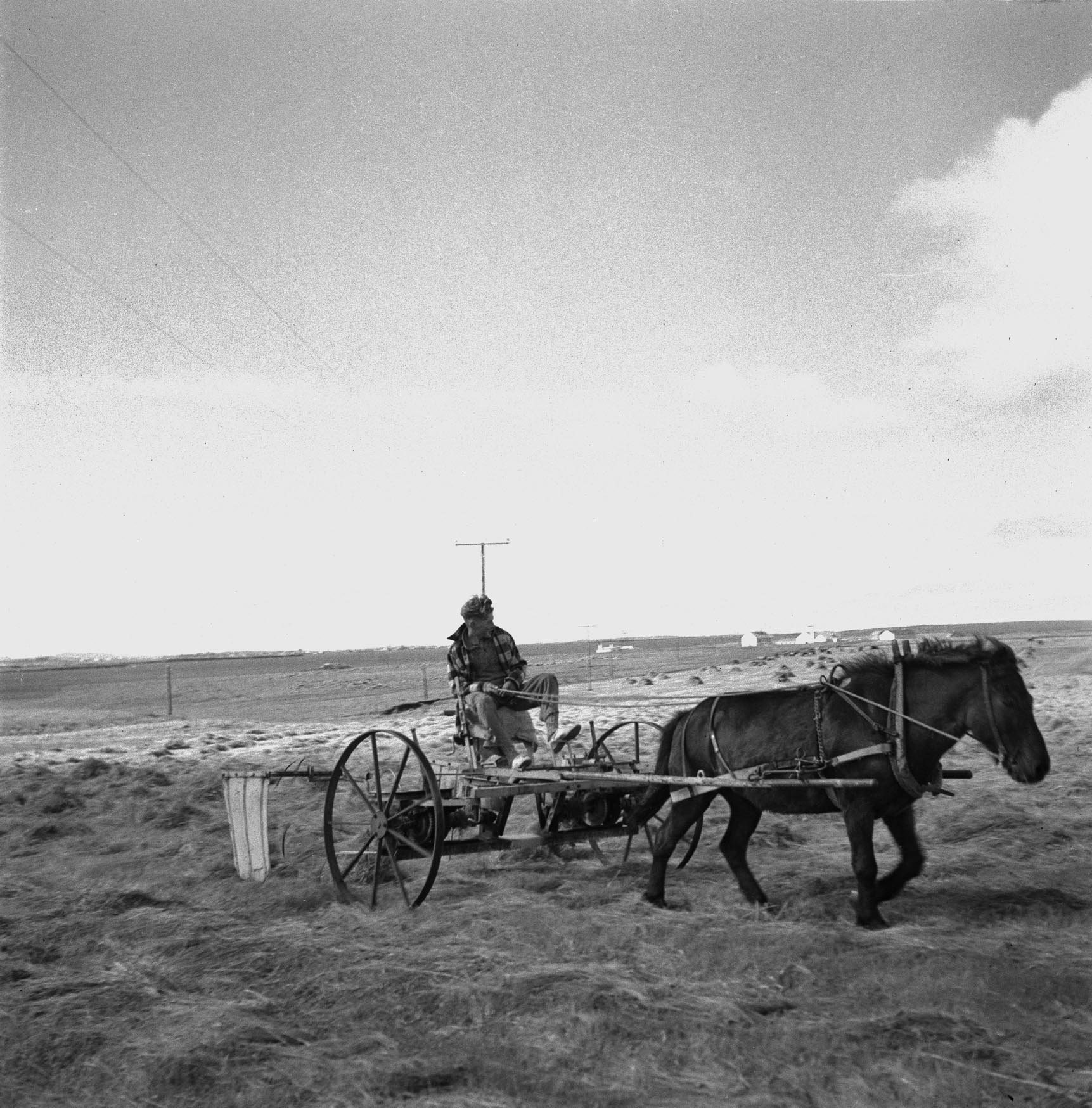 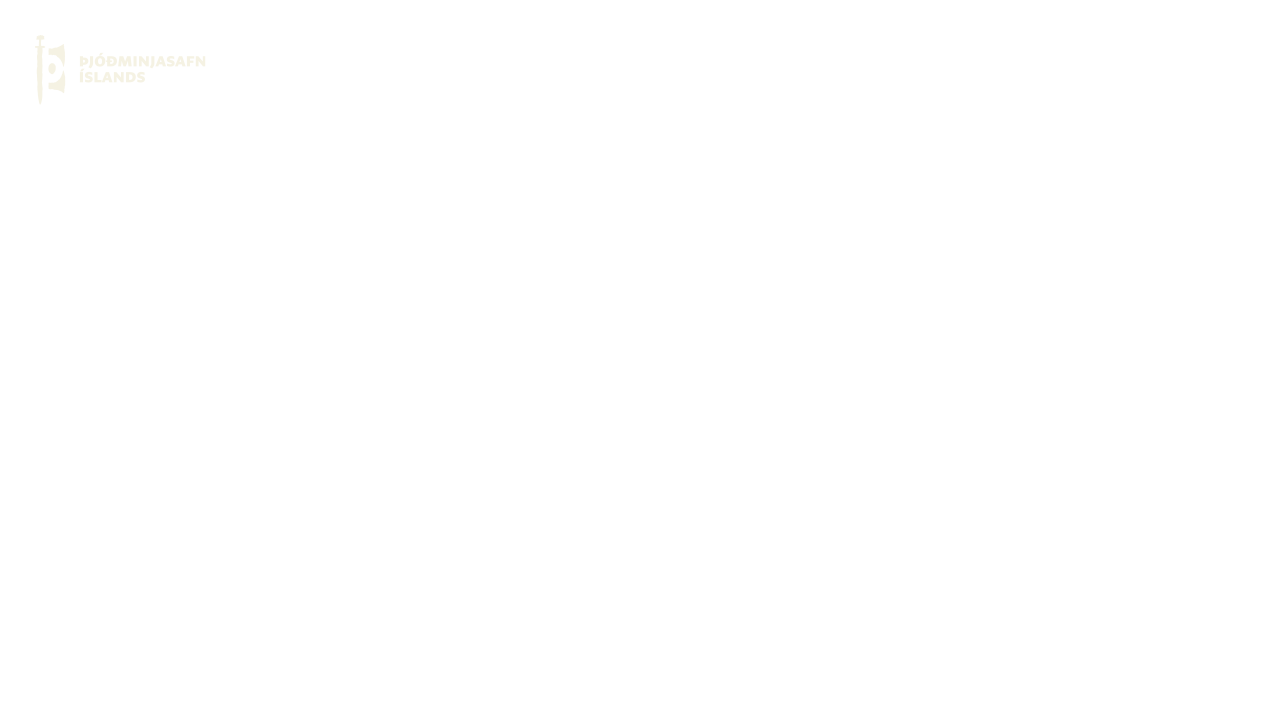 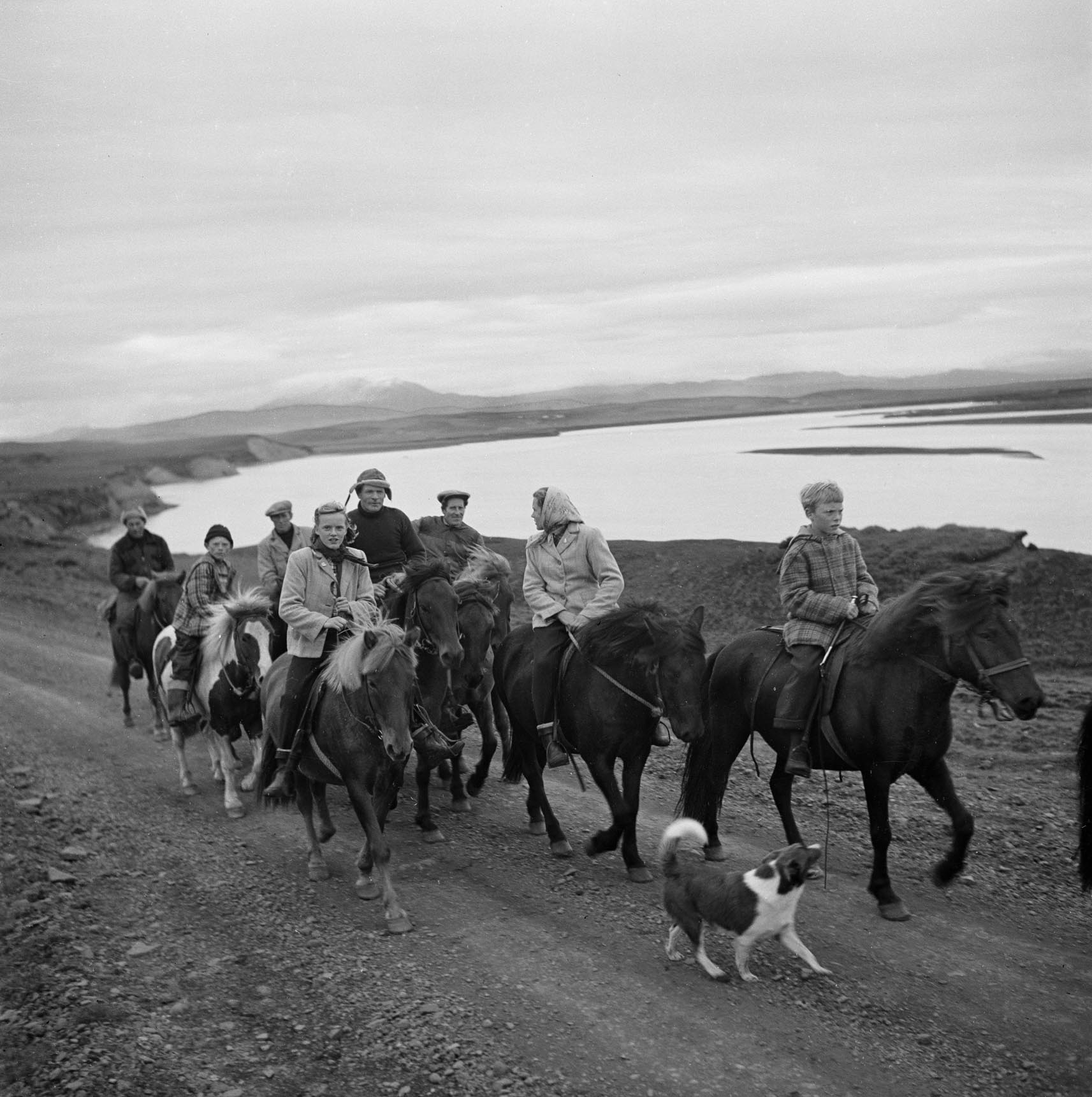